Mapping European Data
with FOSS QGIS 3
Seraphim Alvanides, 
GESIS Data Archive
CESSDA Training Day 27-28 November 2019, Cologne
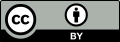 Installing QGIS Software
QGIS is a free, open-source geographic information system (GIS) software maintained by volunteer developers.  

Go to the following website: https://qgis.org/en/site/forusers/download.html  
Choose the appropriate download for your device (Windows, macOS, or Linux) 
Select the following standalone installer from OSGeo4W packages: 
	- Long term release repository (most stable) 
	- QGIS Standalone Installer Version 3.4 
4.    Download the installer, and follow the instructions (if the program asks about installing data, chose “not “).
Why do Social Scientists map?
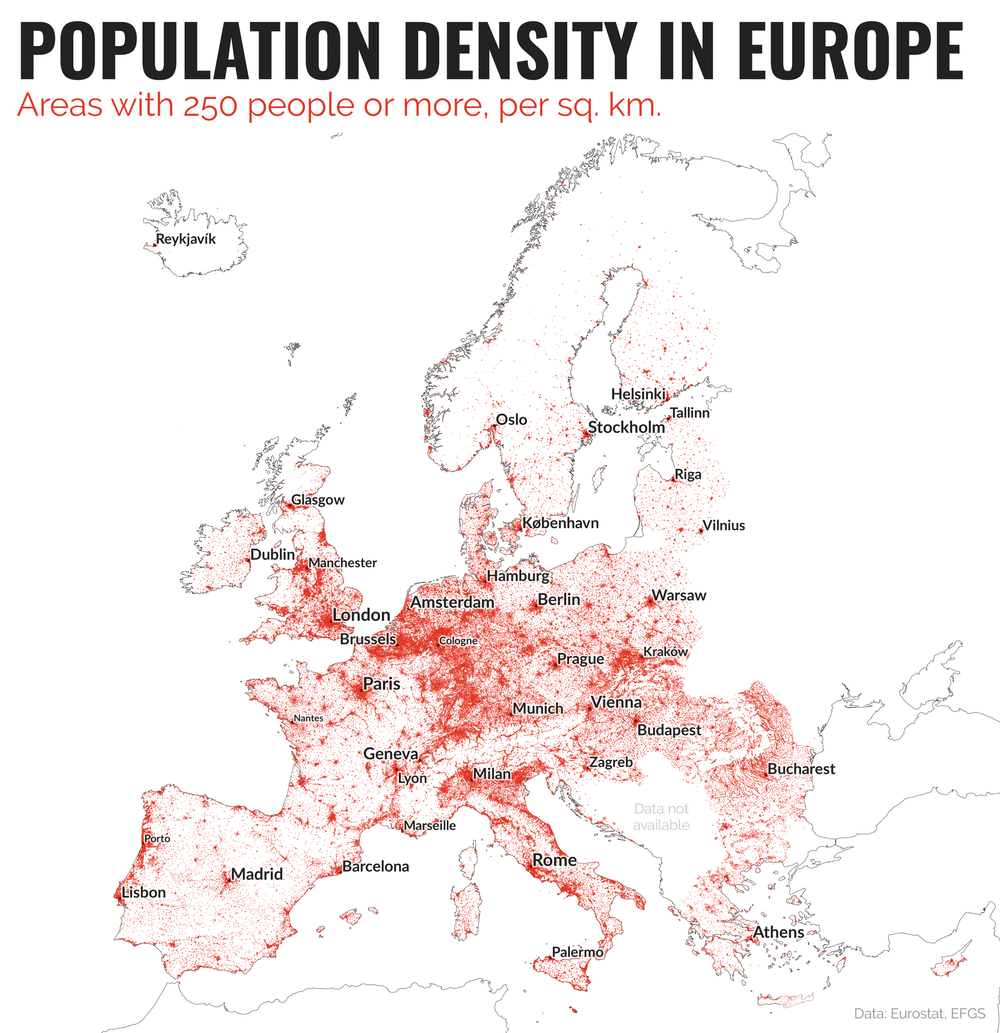 http://theconversation.com/think-your-country-is-crowded-these-maps-reveal-the-truth-about-population-density-across-europe-90345
Why do Social Scientists map?
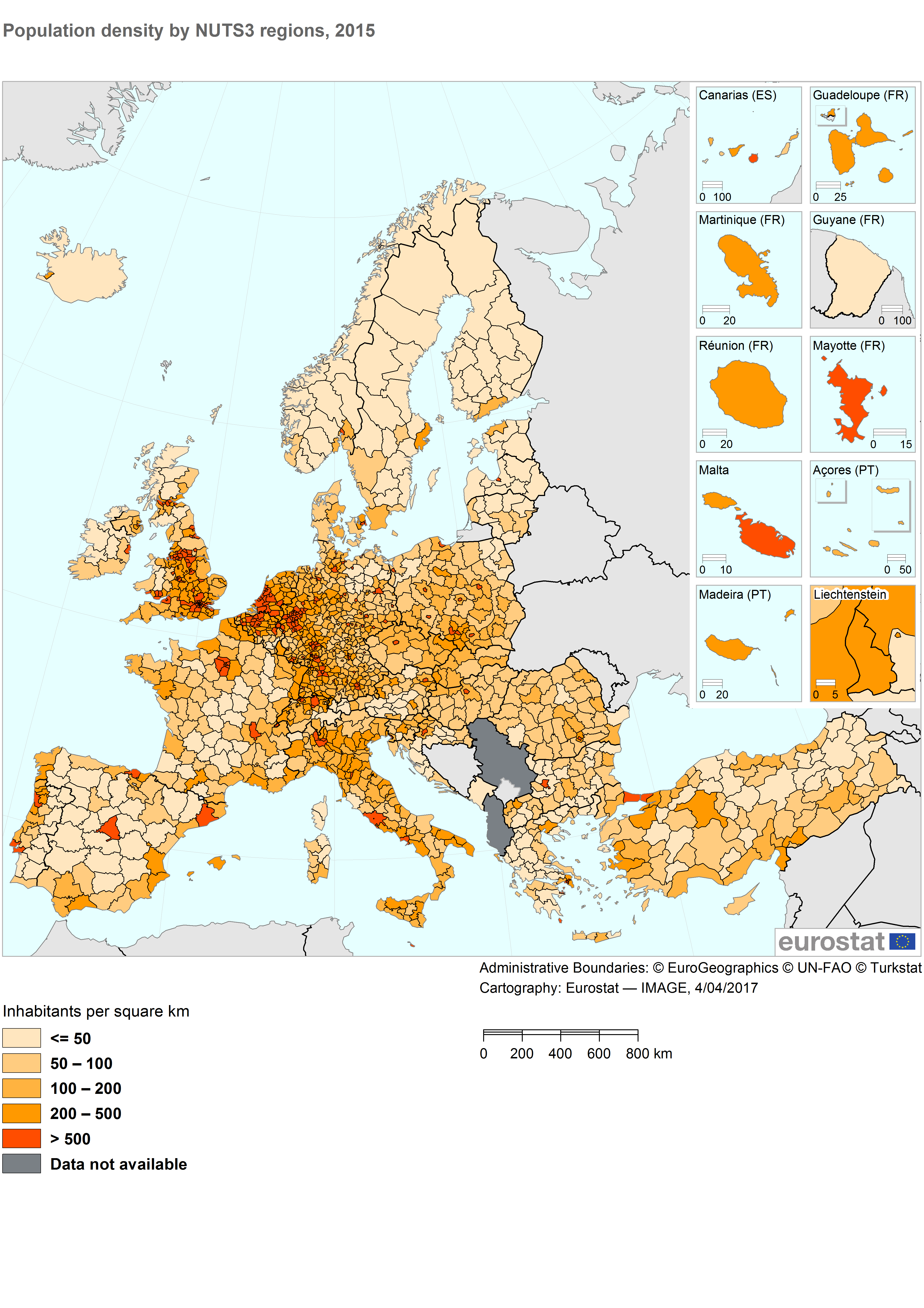 How crowded is your region? Eurostat (2017)
https://ec.europa.eu/eurostat/web/products-eurostat-news/-/DDN-20170406-1
How can we map?  Qgis.org
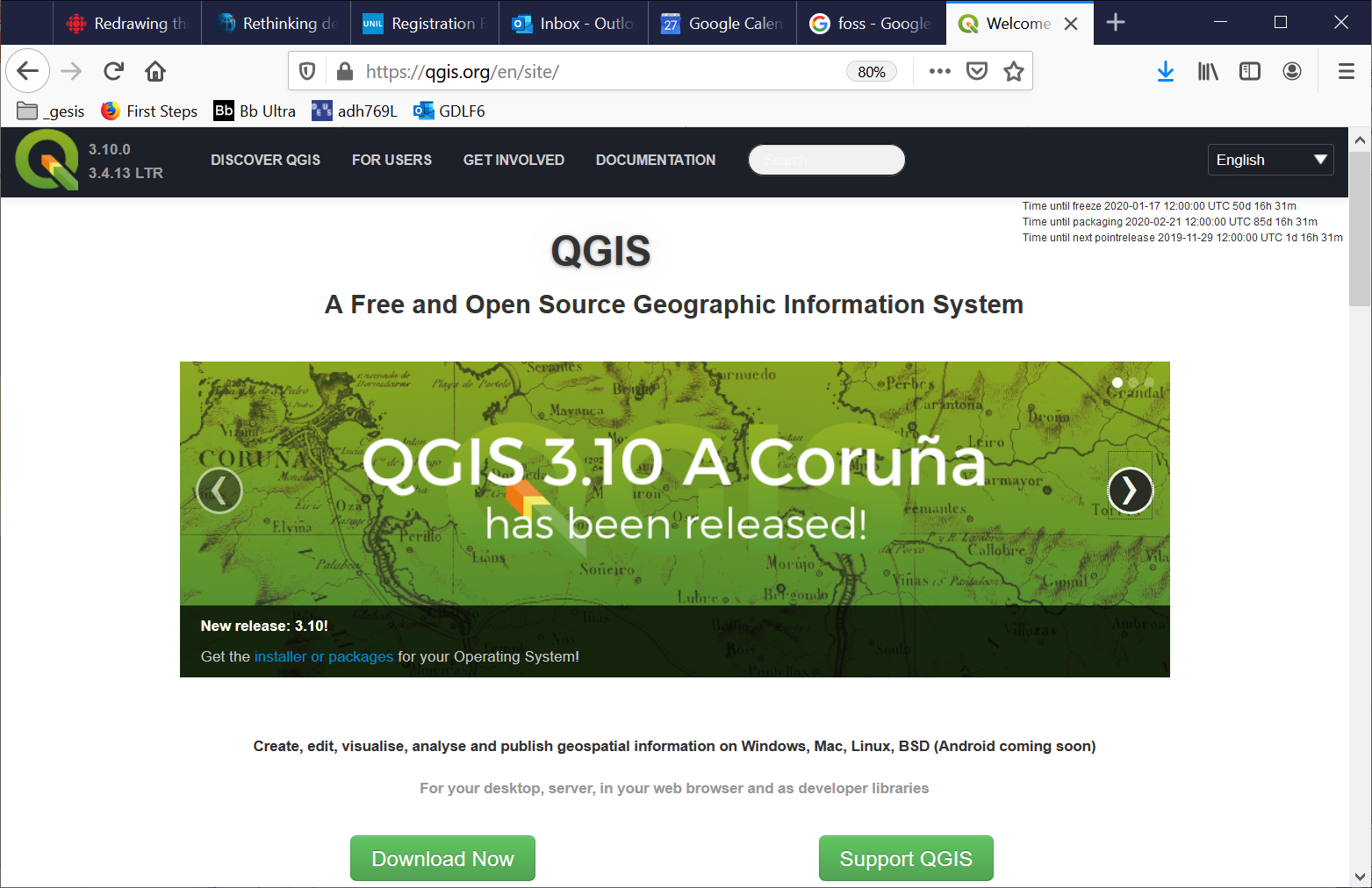 Today: four QGIS exercises
A. Europe: Urbanisation patterns in 2018

Germany: Mapping hospital locations

Spatial analysis (Geoprocessing) : Buffers

Geoprocessing : Spatial “linking” with Overlays
Determinants of urban sprawl in European cities Oueslati, Alvanides, Garrod (2015) https://doi.org/10.1177/0042098015577773
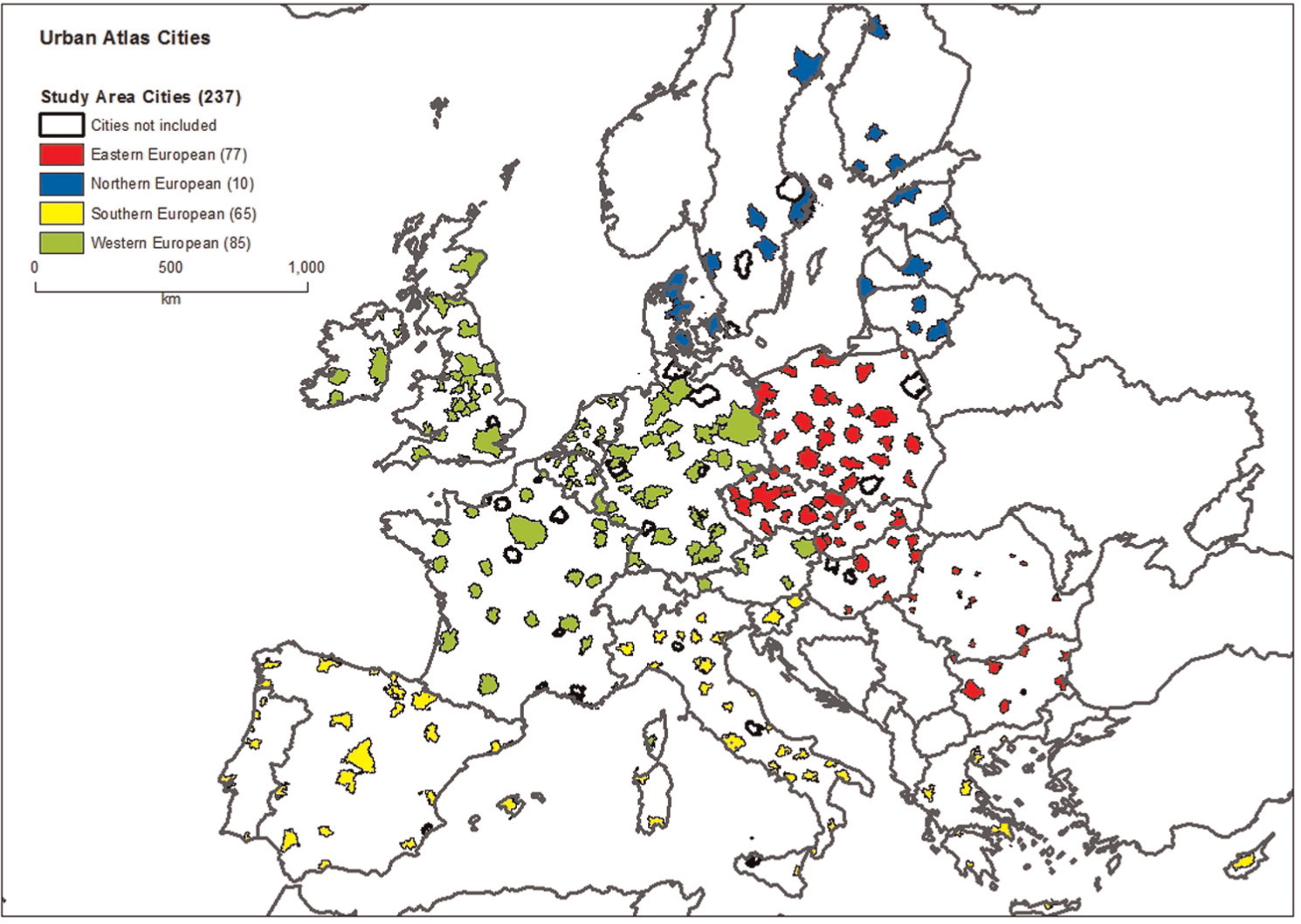 A. Urbanisation patterns 2018red:cities, orange:towns, yellow:rural
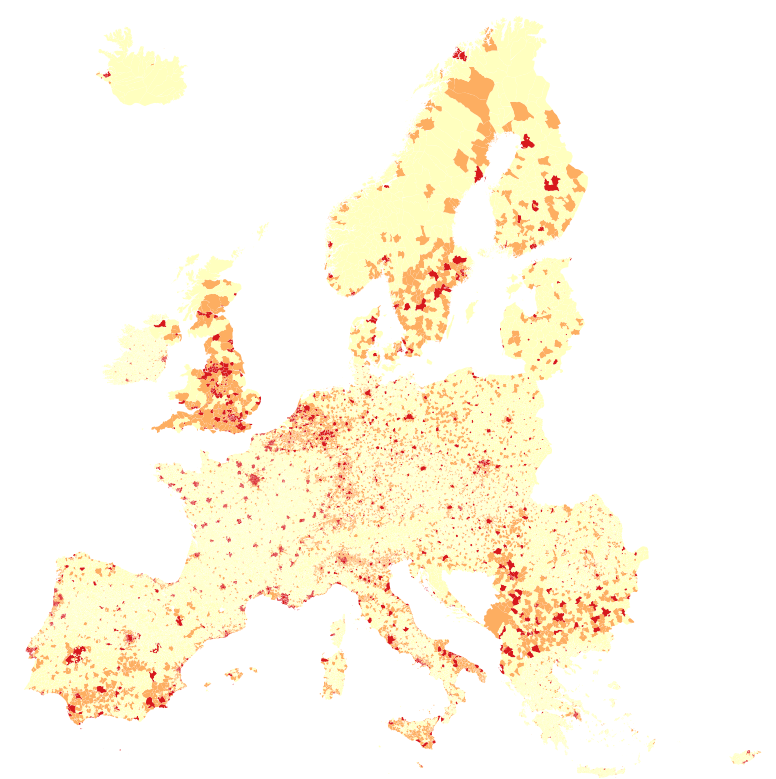 Sources of European geo-data
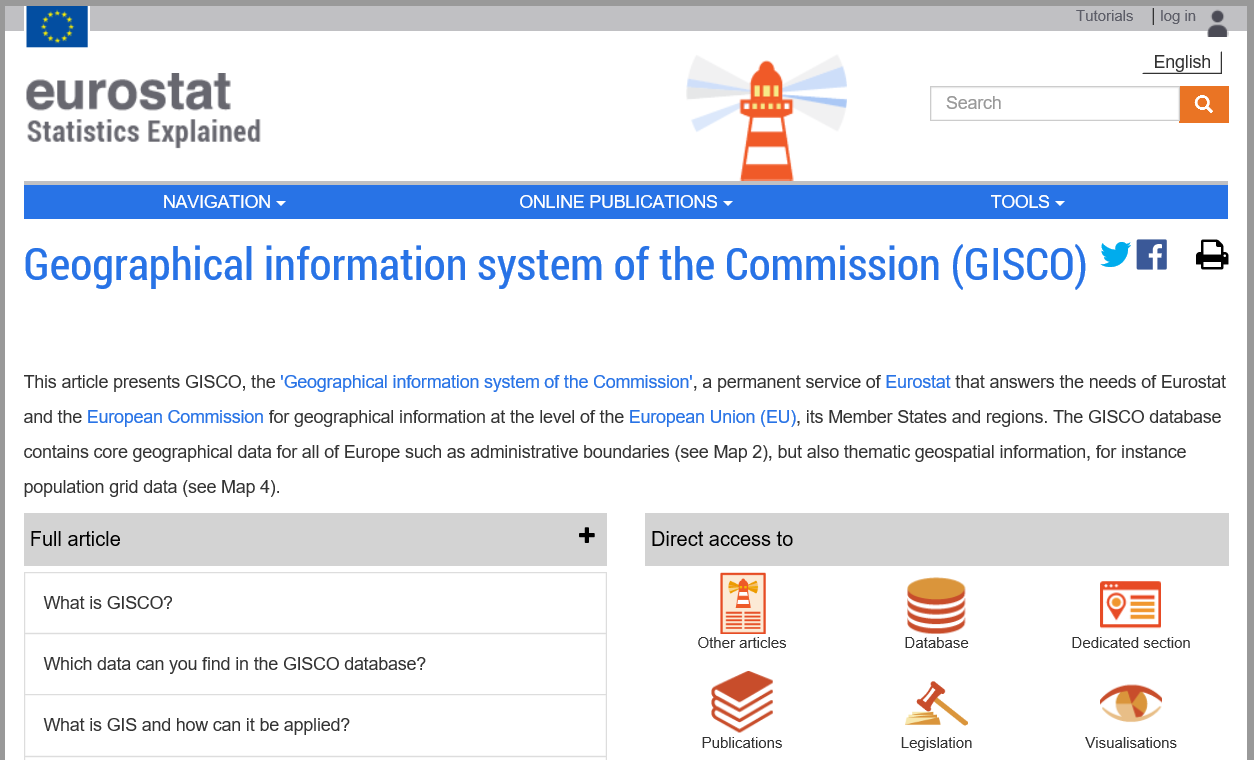 Sources of European geo-data
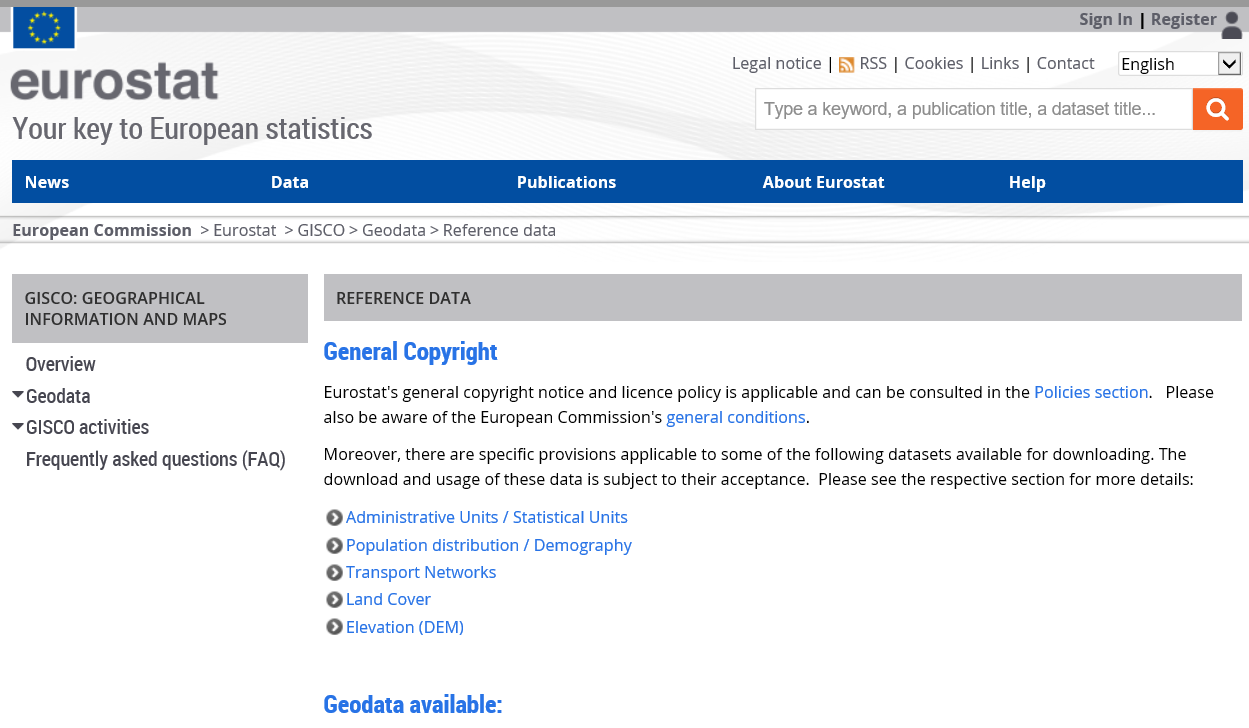 https://ec.europa.eu/eurostat/web/gisco/geodata/reference-data
e.g. Administrative units: NUTShttps://ec.europa.eu/eurostat/web/gisco/geodata/reference-data
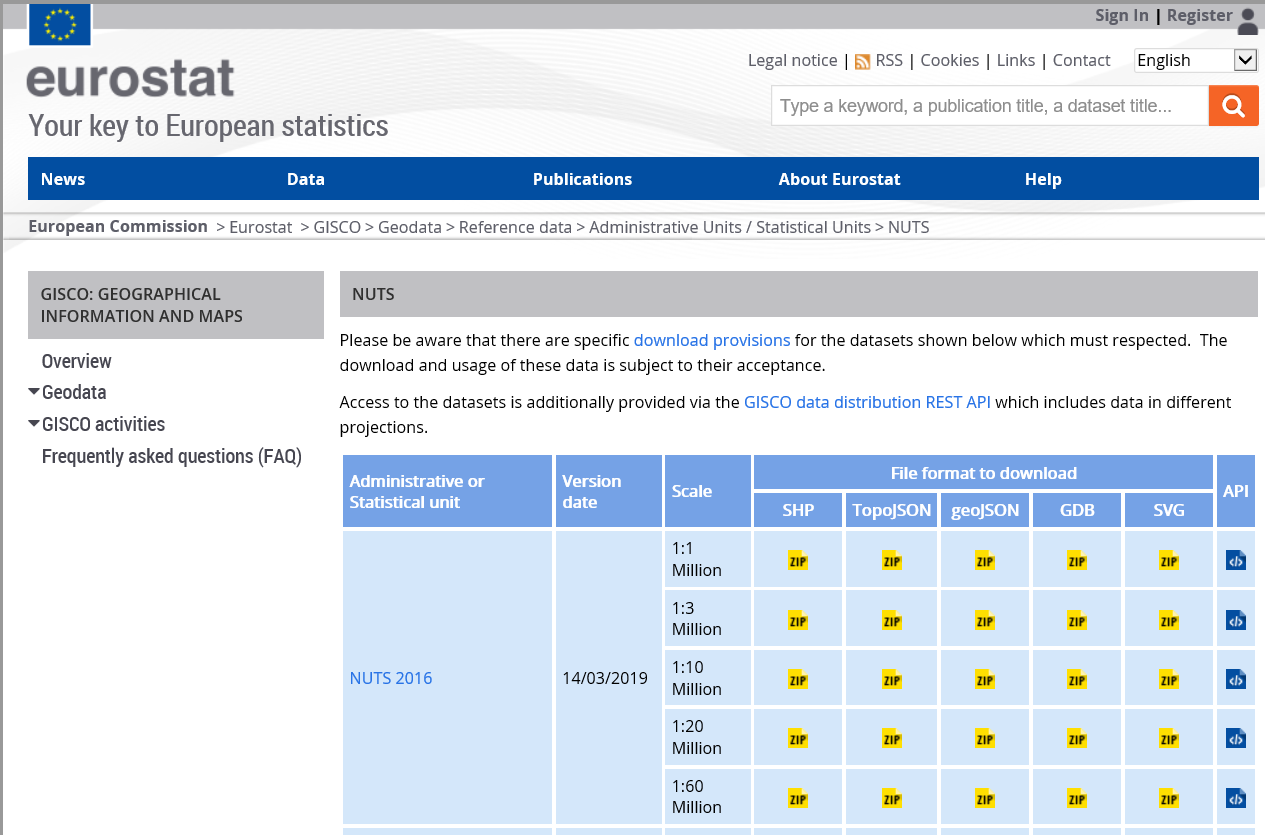 Case study: Degree of Urbanisationhttps://ec.europa.eu/eurostat/web/gisco/geodata/reference-data
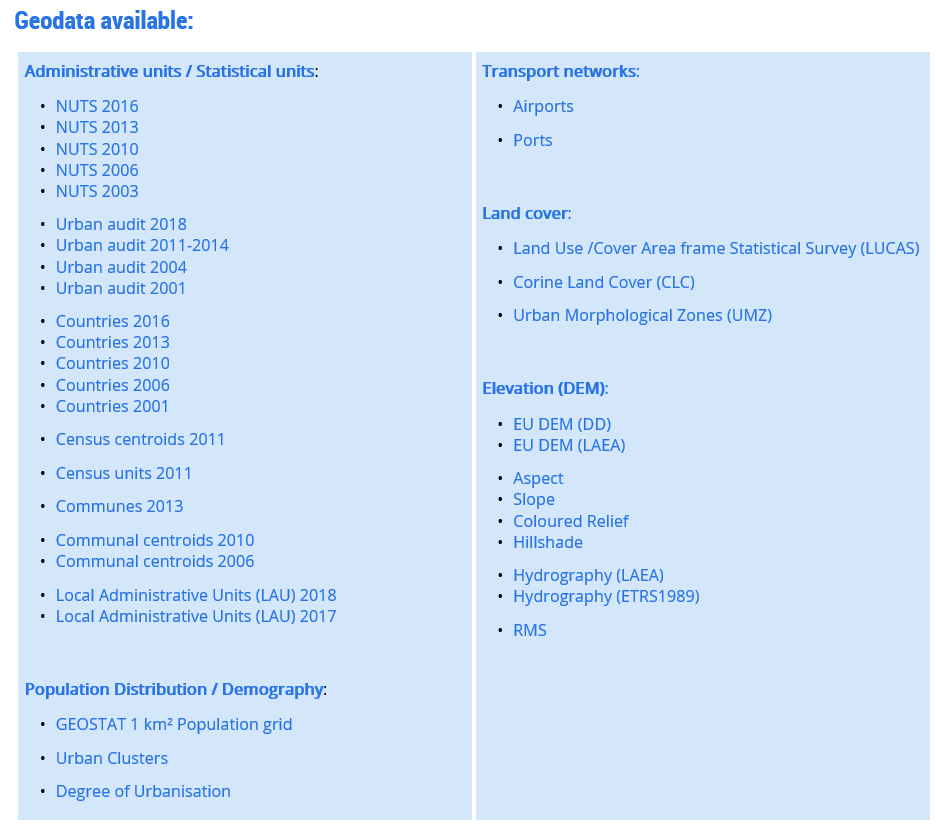 1. Download the 2018 file DGURBA-2018-01M-SH.ziphttps://ec.europa.eu/eurostat/web/gisco/geodata/reference-data
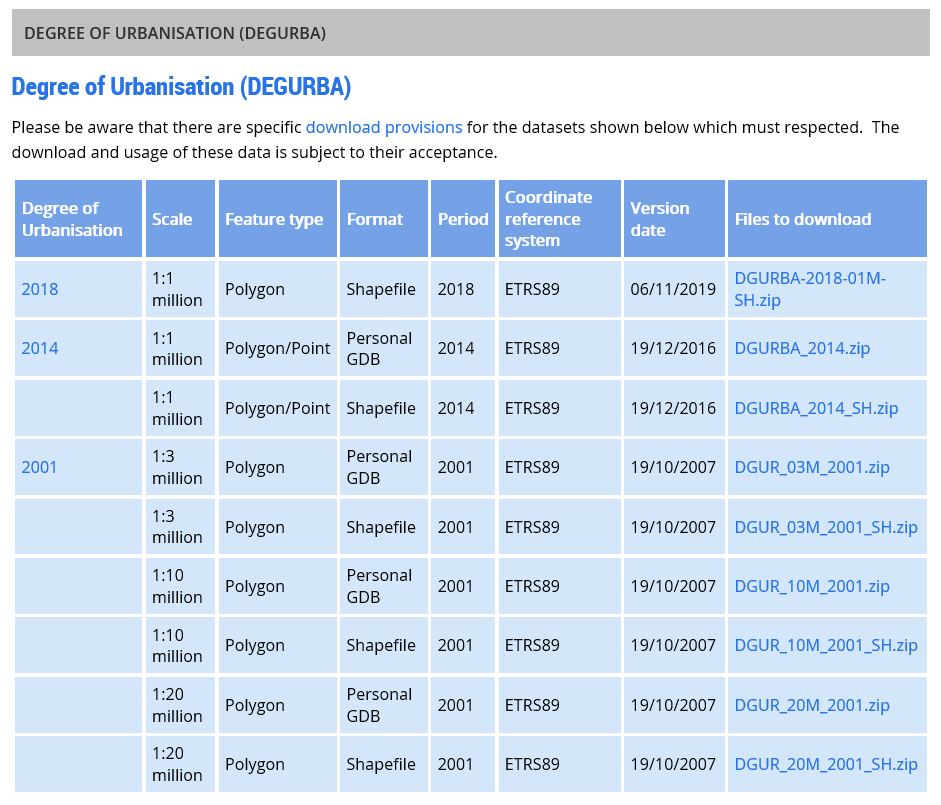 2. Uncompress the ziped file(e.g. Windows right-click & “Extract all…”)Check out the Metadata.pdf/xml
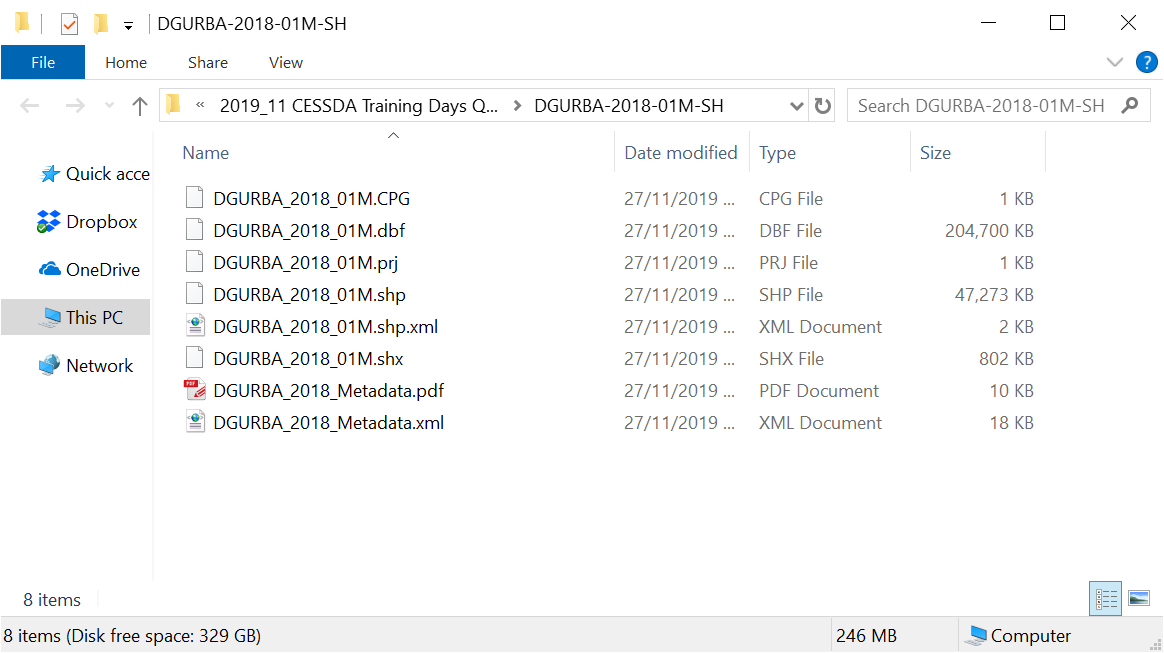 “Layers” of geographical data
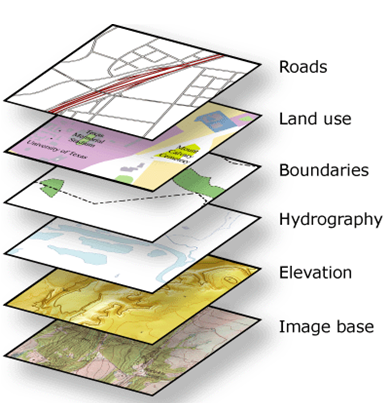 GISCO Functioning: Layers of geo-referenced information 	Source: Eurostat
https://ec.europa.eu/eurostat/statistics-explained/index.php/Geographical_information_system_of_the_Commission_(GISCO)
3. In QGIS main menu: Layer > Add Layer > Add  Vector Layer… > Open the .SHP File
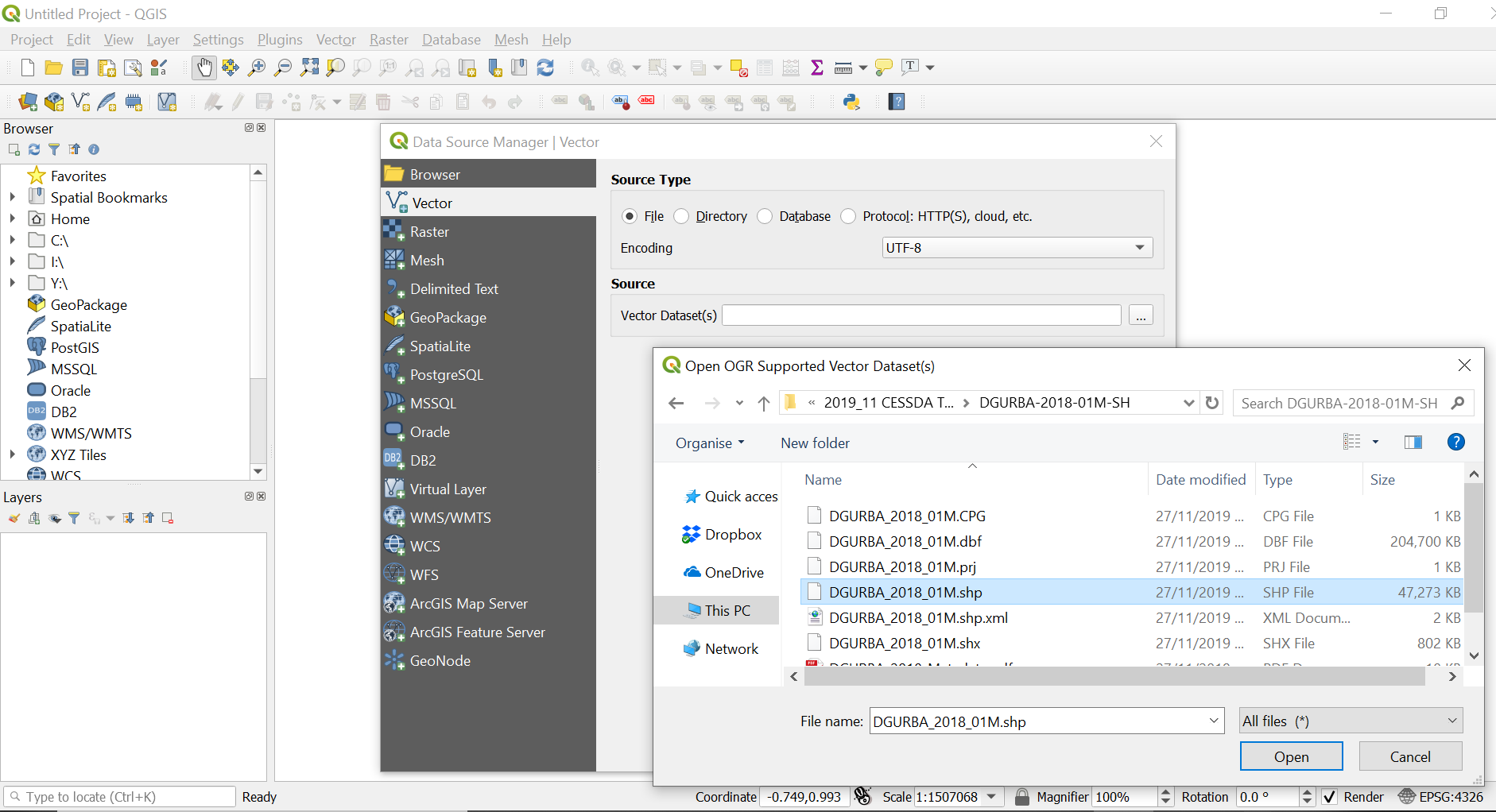 4. Use the pan and zoom buttons
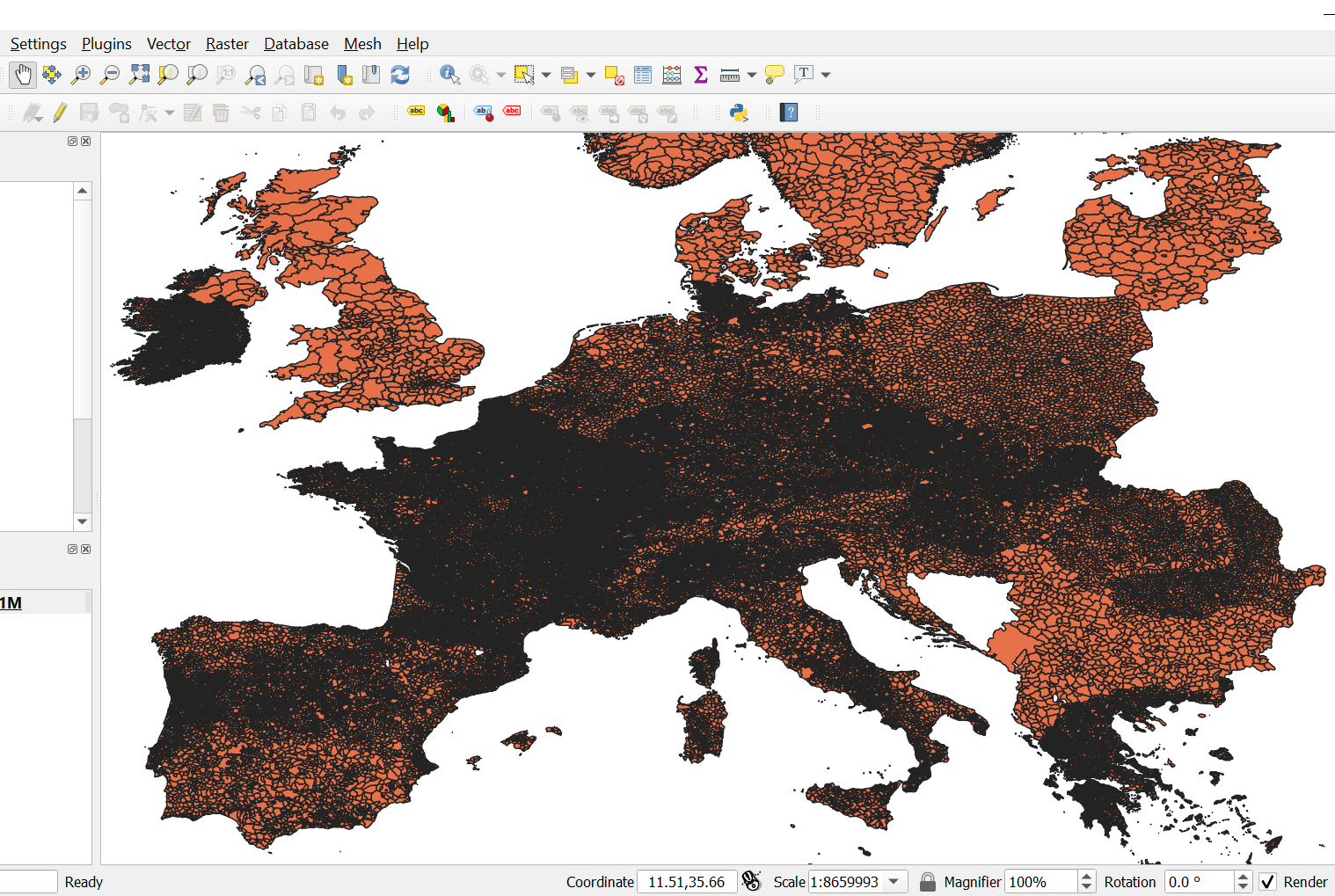 5. Main menu: Layer > Open Attribute Table…
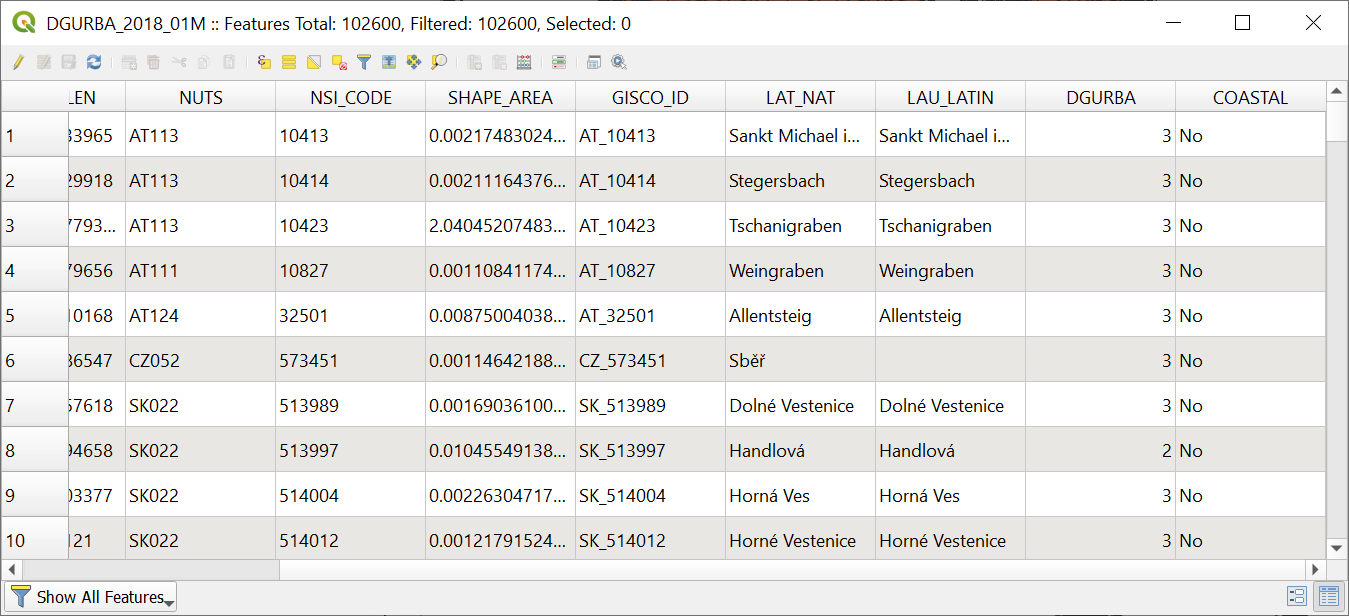 5. Layer > Layer Properties > SymbologySelect Categorized and Value DGURBAChange Color ramp to Spectral and Classify
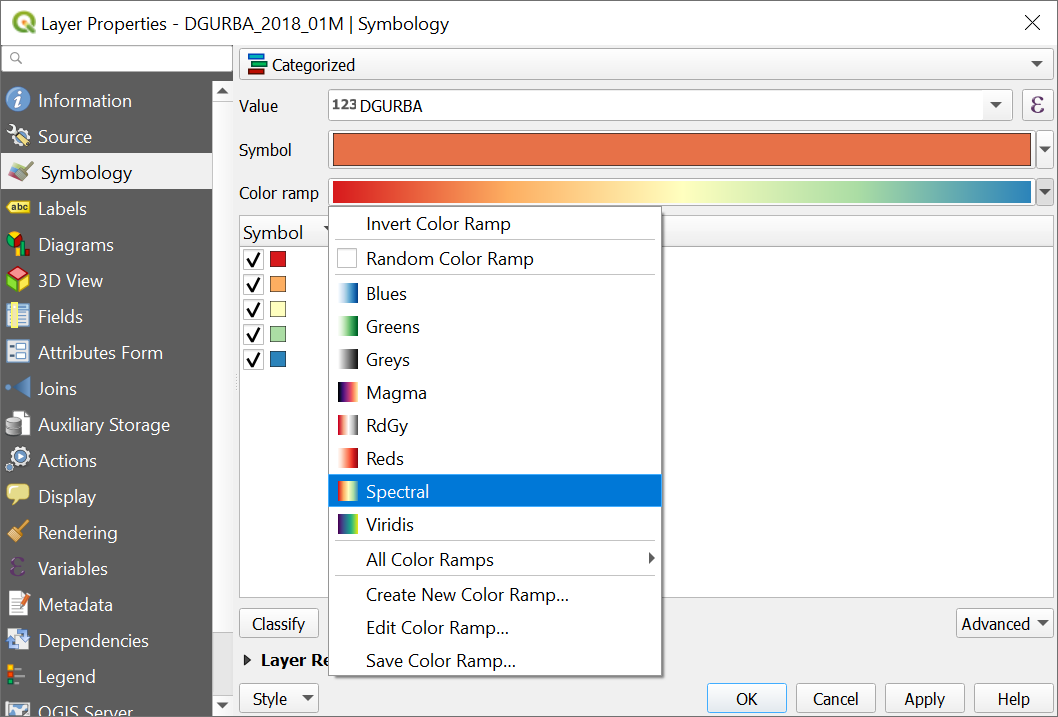 Still not very appealing 
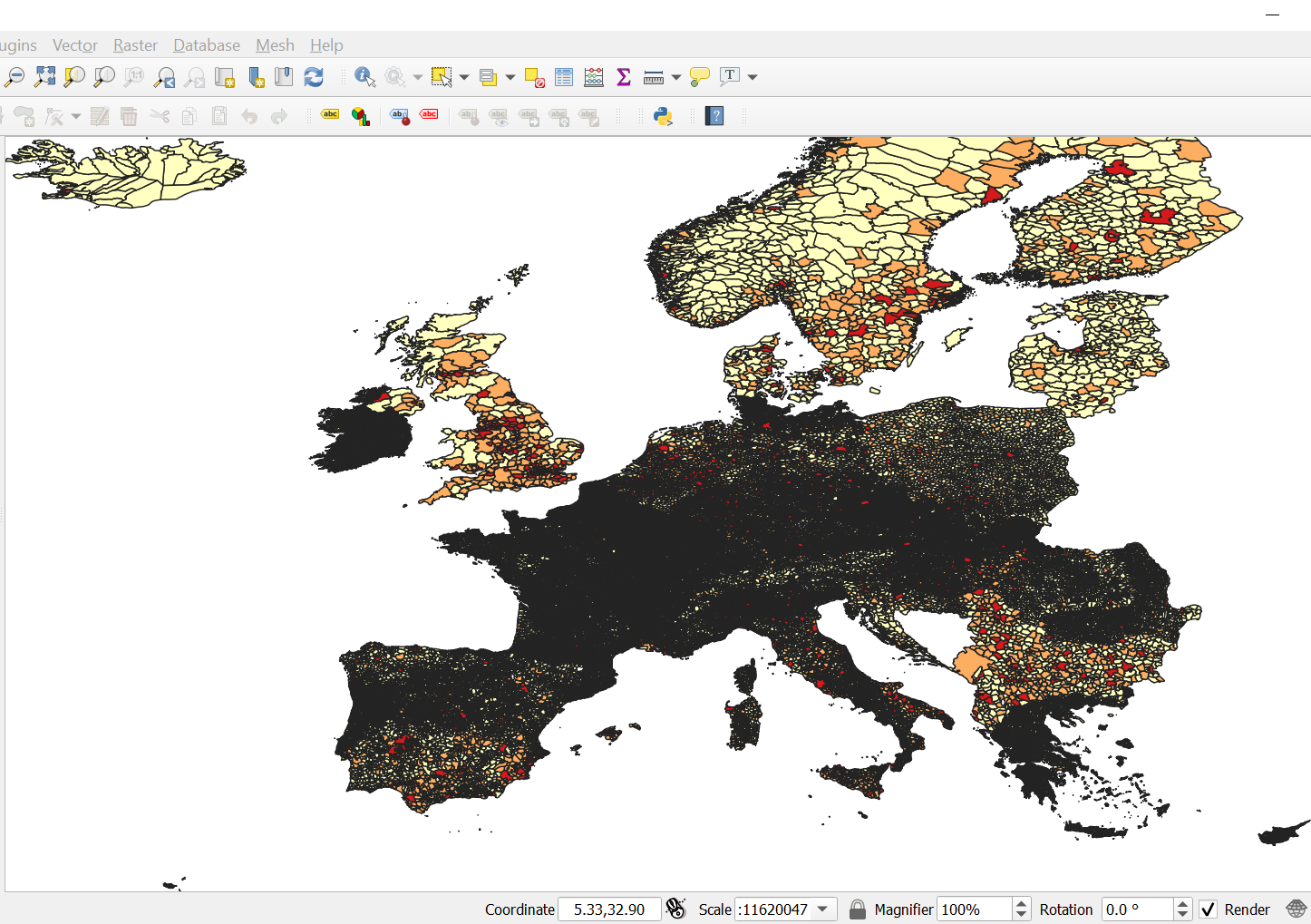 6. Layer > Layer Properties > SymbologySelect Symbol and Configure SymbolSimple Fill > change Stroke Color to Transparent
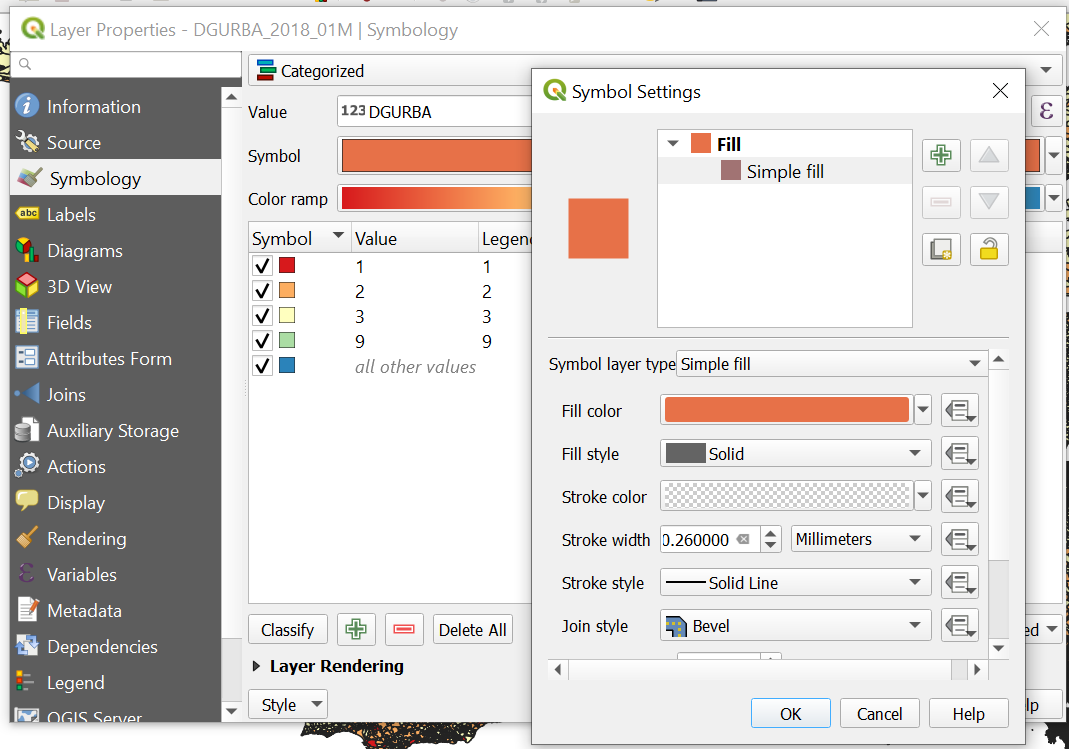 7. While on the Symbology menu, alsoUntick Symbols 9 and “all other values”Edit Legend 1,2,3 to: Cities, Towns, Rural
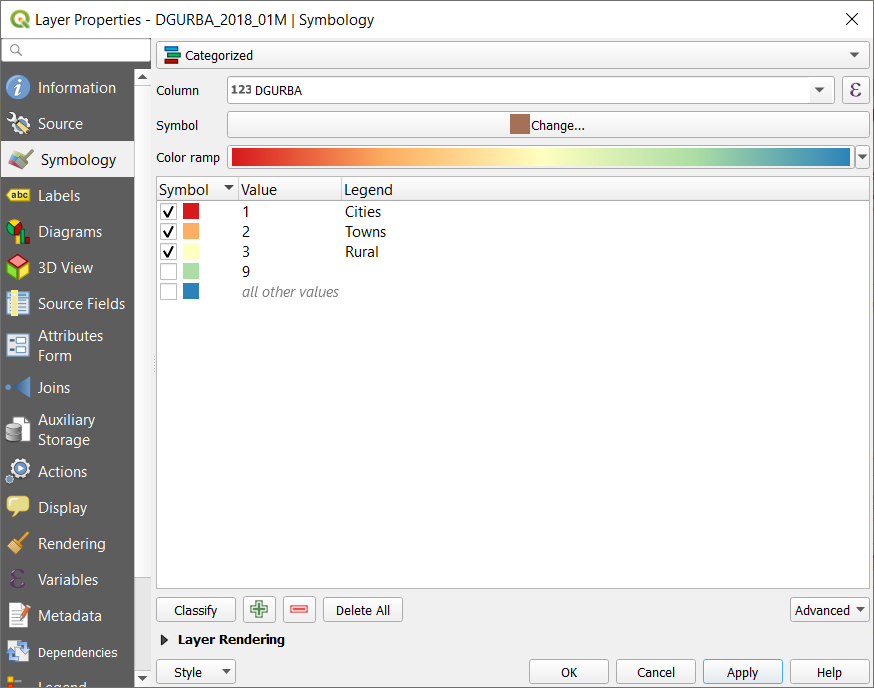 Almost there, but a bit “squashed”?
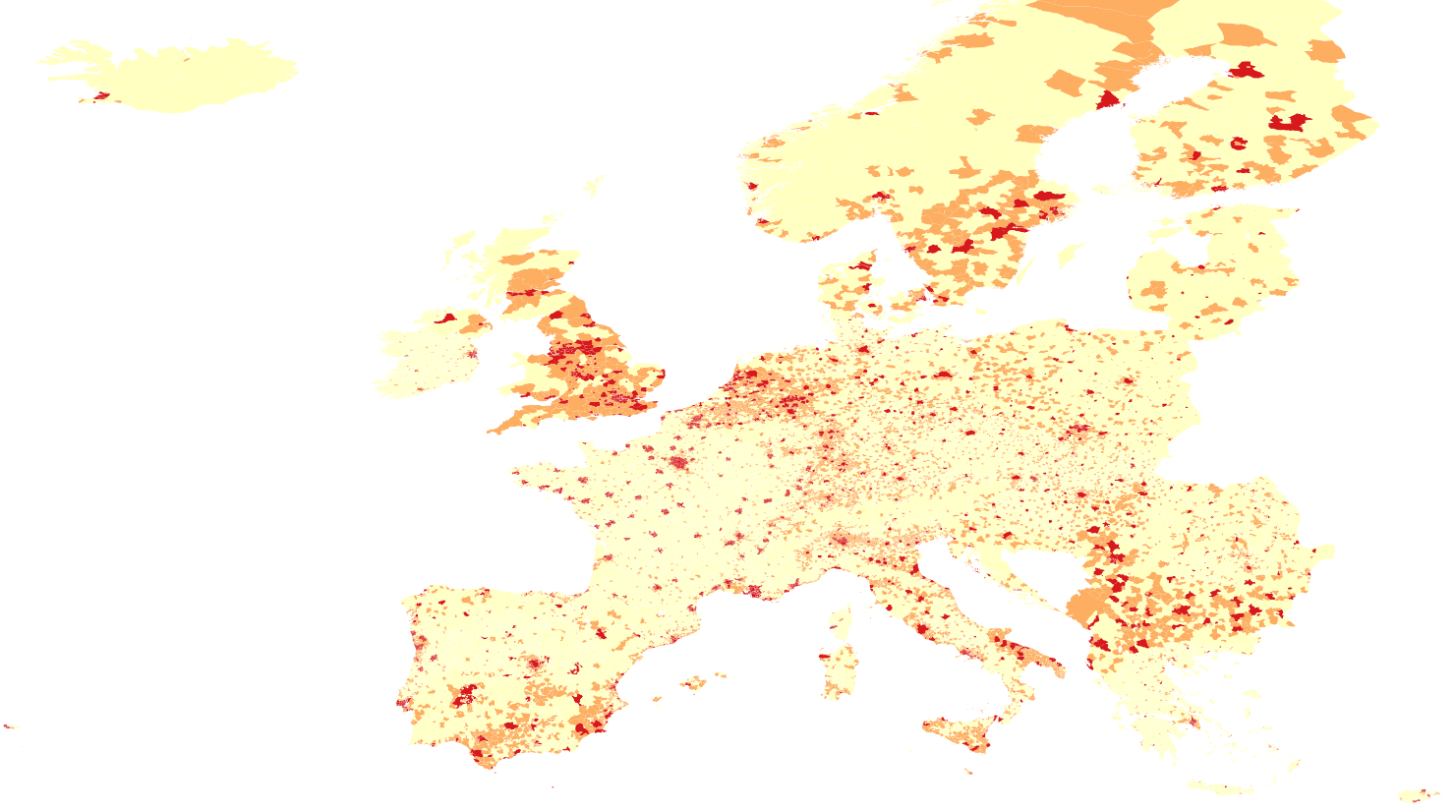 8. Main menu Project > PropertiesSelect CRS > in Filter type in “EPSG 5669”and select it from the Coordinate Reference System list
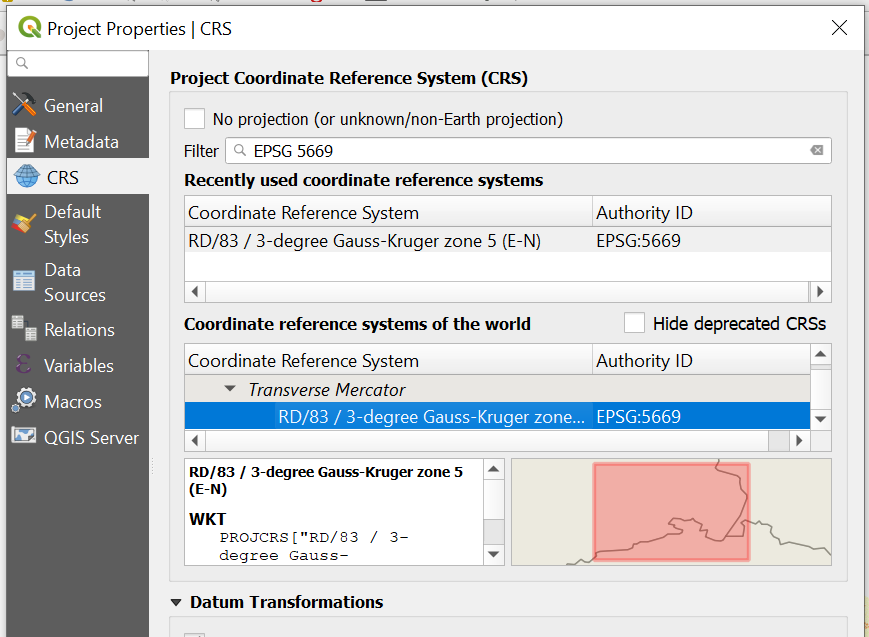 Part A. Congratulations! Now save your “project”: main menu Project > Save as…
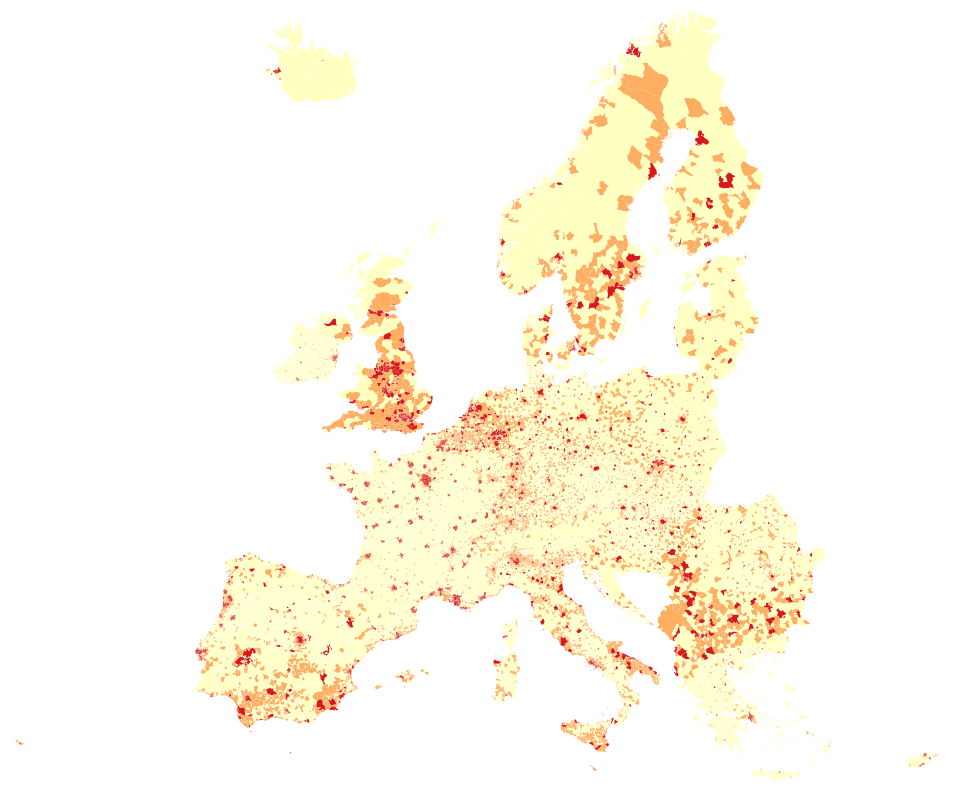 Children’s travel to school in South Africade Kadt, van Heerden Richter, Alvanides (2019) https://doi.org/10.1016/j.ijedudev.2019.04.007
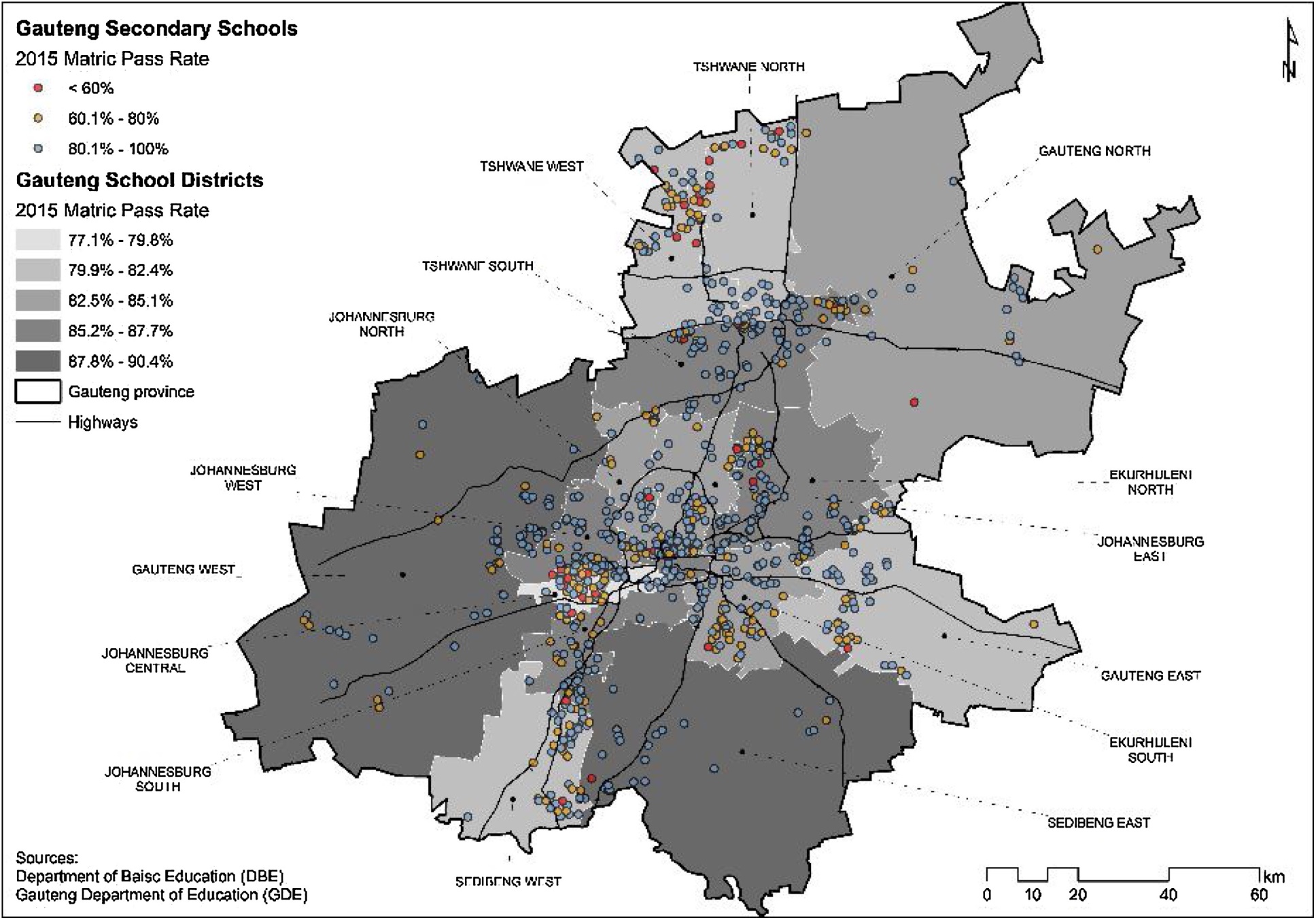 “Layers” of geographical data
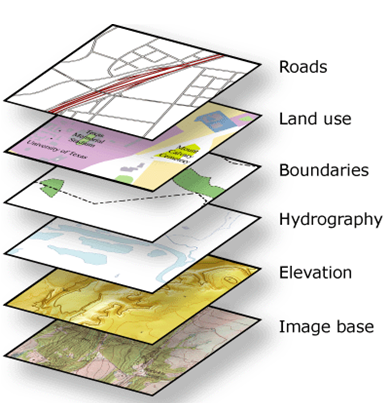 GISCO Functioning: Layers of geo-referenced information 	Source: Eurostat
https://ec.europa.eu/eurostat/statistics-explained/index.php/Geographical_information_system_of_the_Commission_(GISCO)
B. Germany: Mapping hospitals
Download the zipped file from the following link:	https://tinyurl.com/rtrqptj 
Uncompress the zipped file as you did earlier
(e.g. Windows right-click & “Extract all…”)
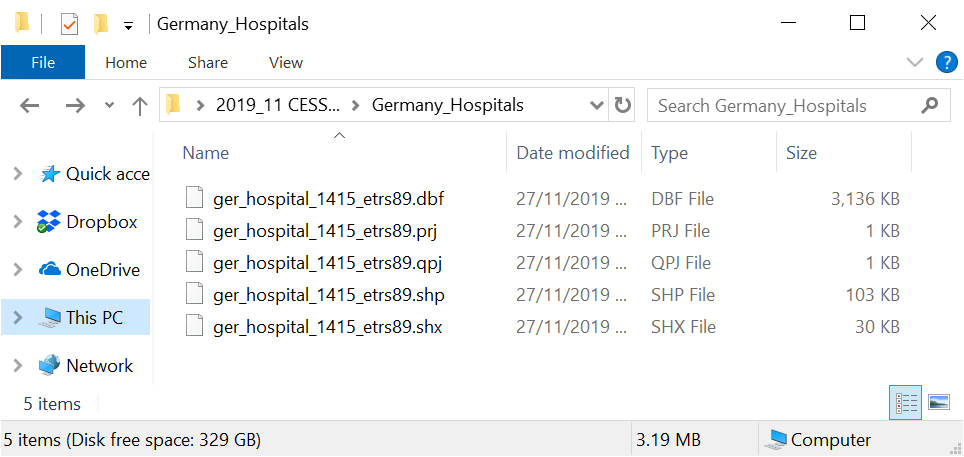 3. In QGIS main menu: Layer > Add Layer > Add  Vector Layer… > Open the .SHP File
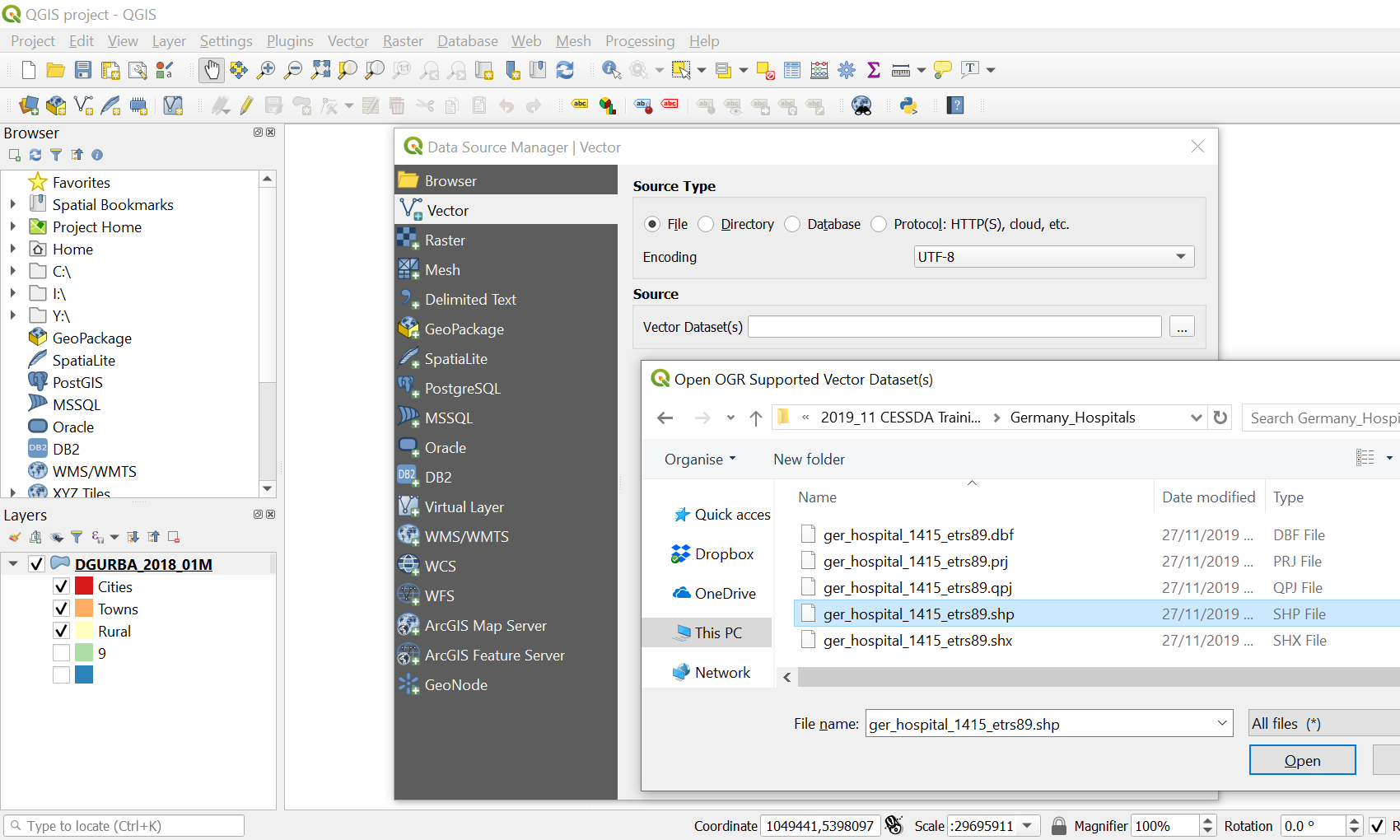 4. Use the pan and zoom buttons
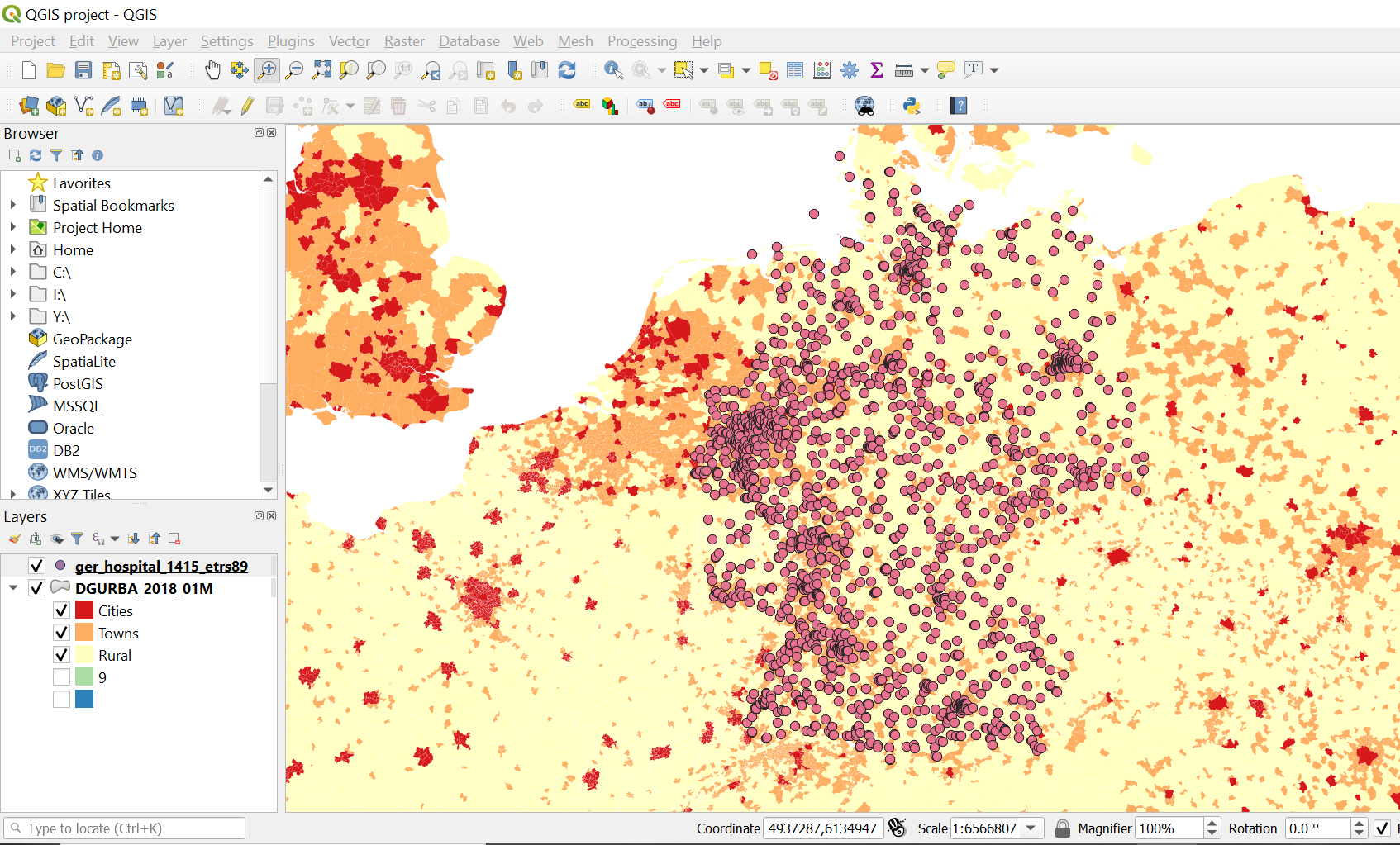 5. Main menu: Layer > Open Attribute Table…
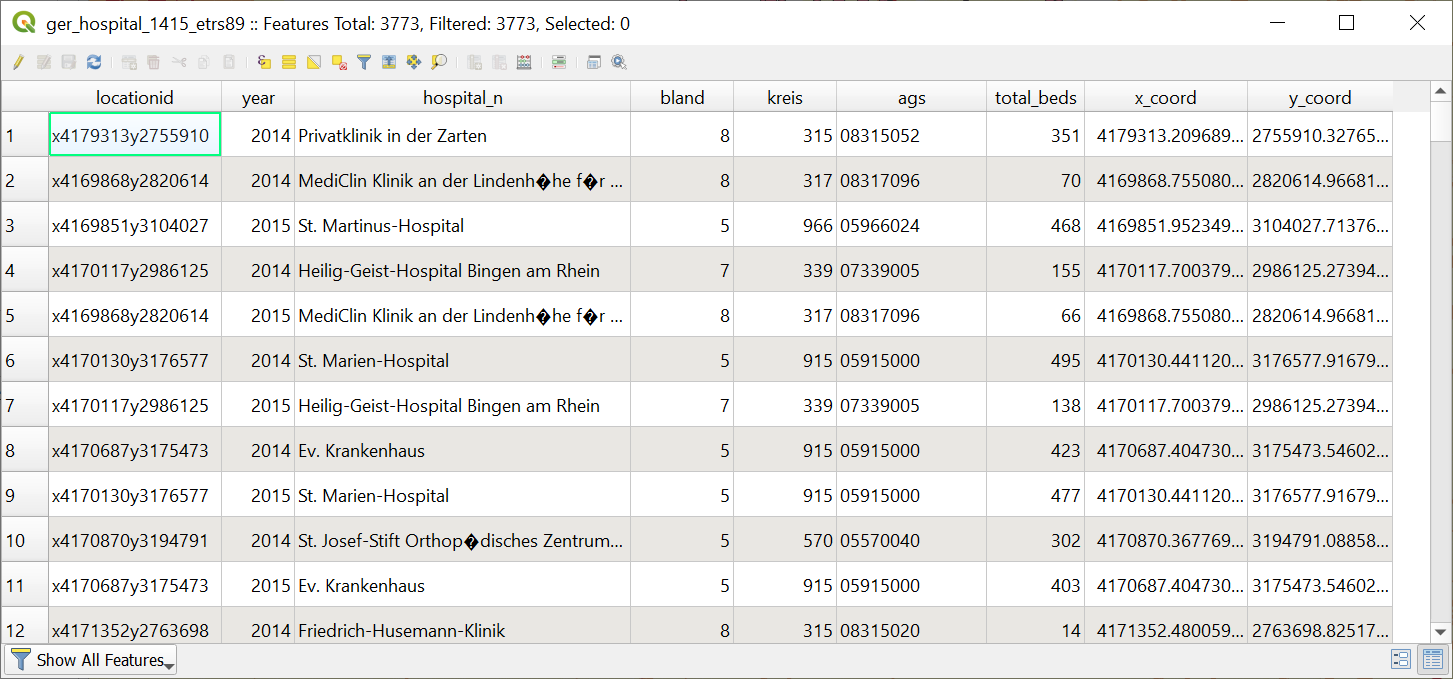 6. Layer > Layer Properties > Symbology (Single symbol)Change symbol to “topo hospital” and Size to 3.0
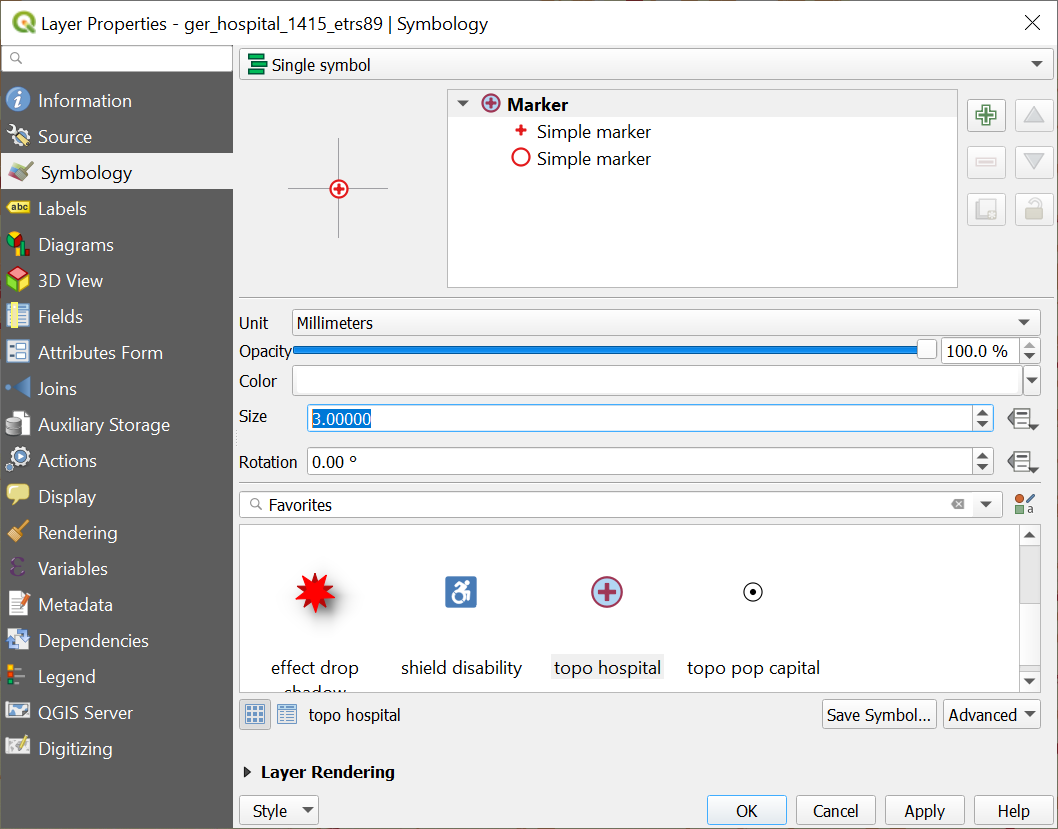 7. Change the hospital symbol to blue
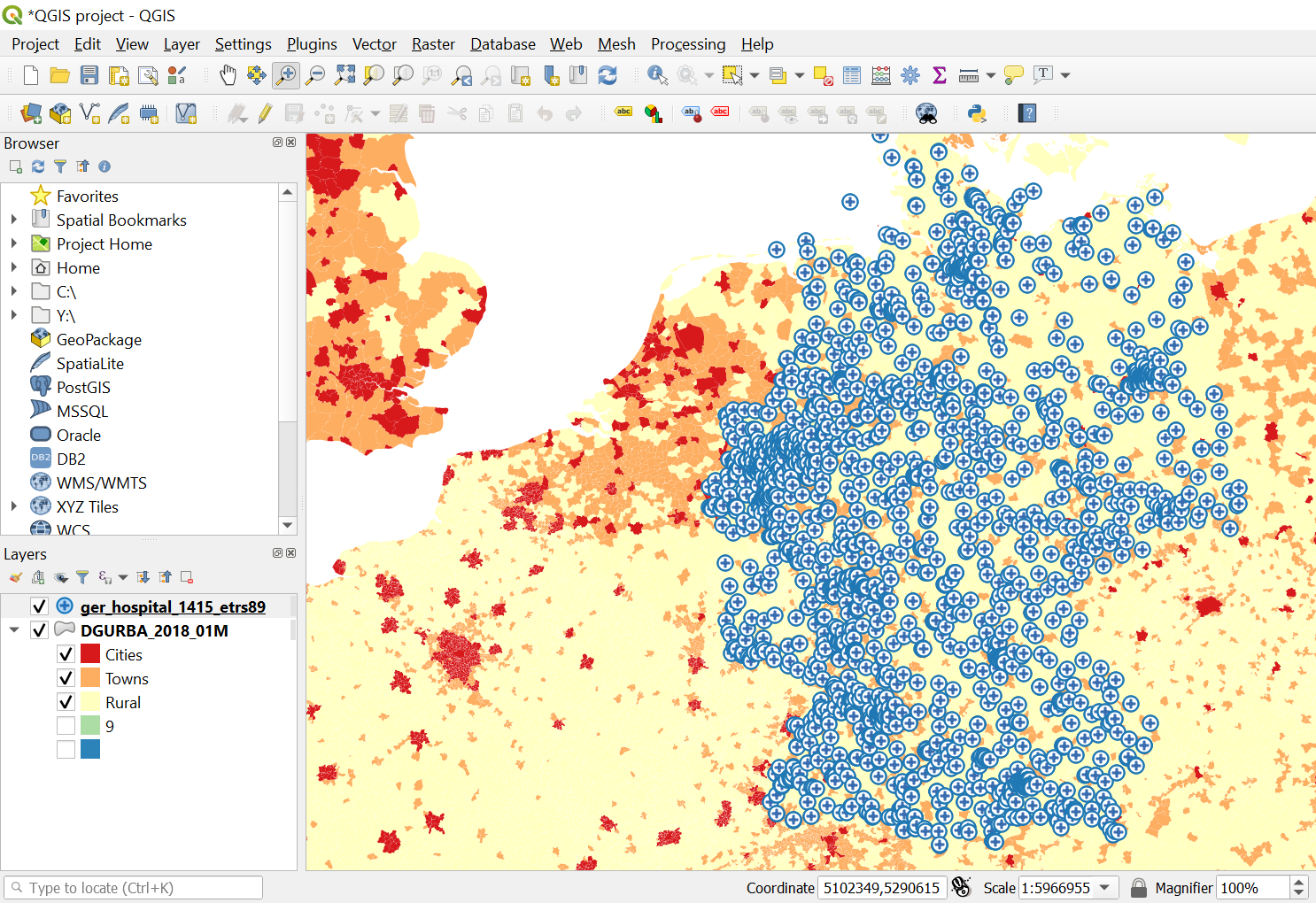 8. Layer > Layer Properties > Symbology > GraduatedValue to “total_beds” and Color ramp to Blues
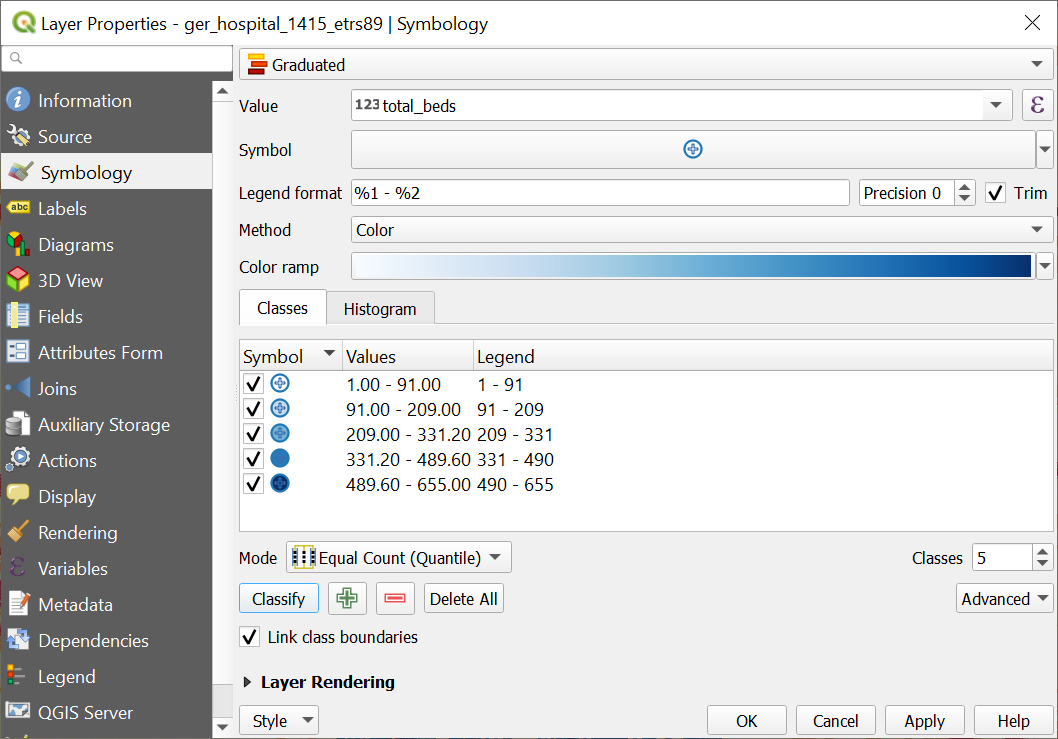 Part B. Congratulations! Now save your “project”: main menu Project > Save
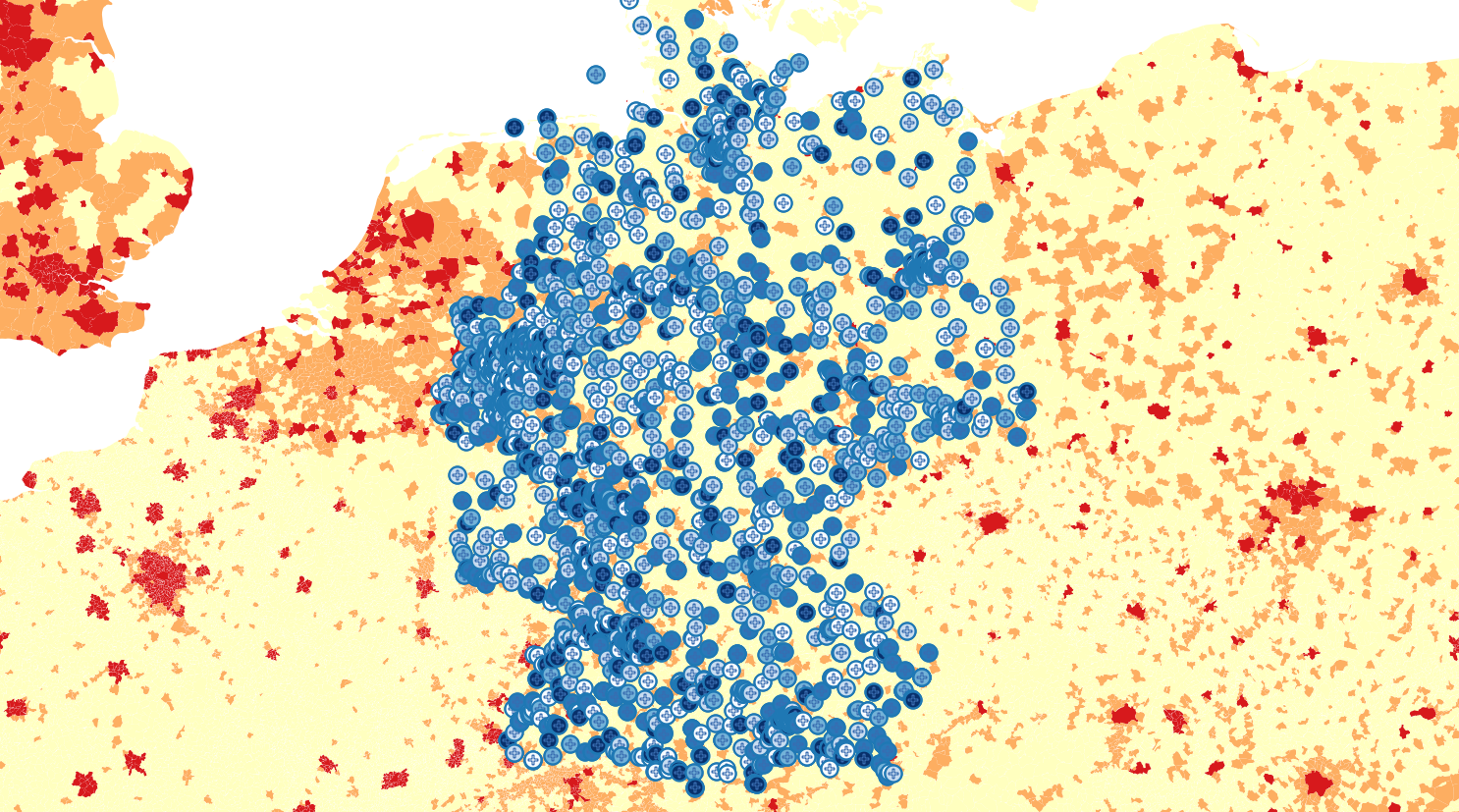 Spatial segregation and urban form in Mexican cities Garnica-Monroy & Alvanides (2019) https://doi.org/10.1177/2399808319856629
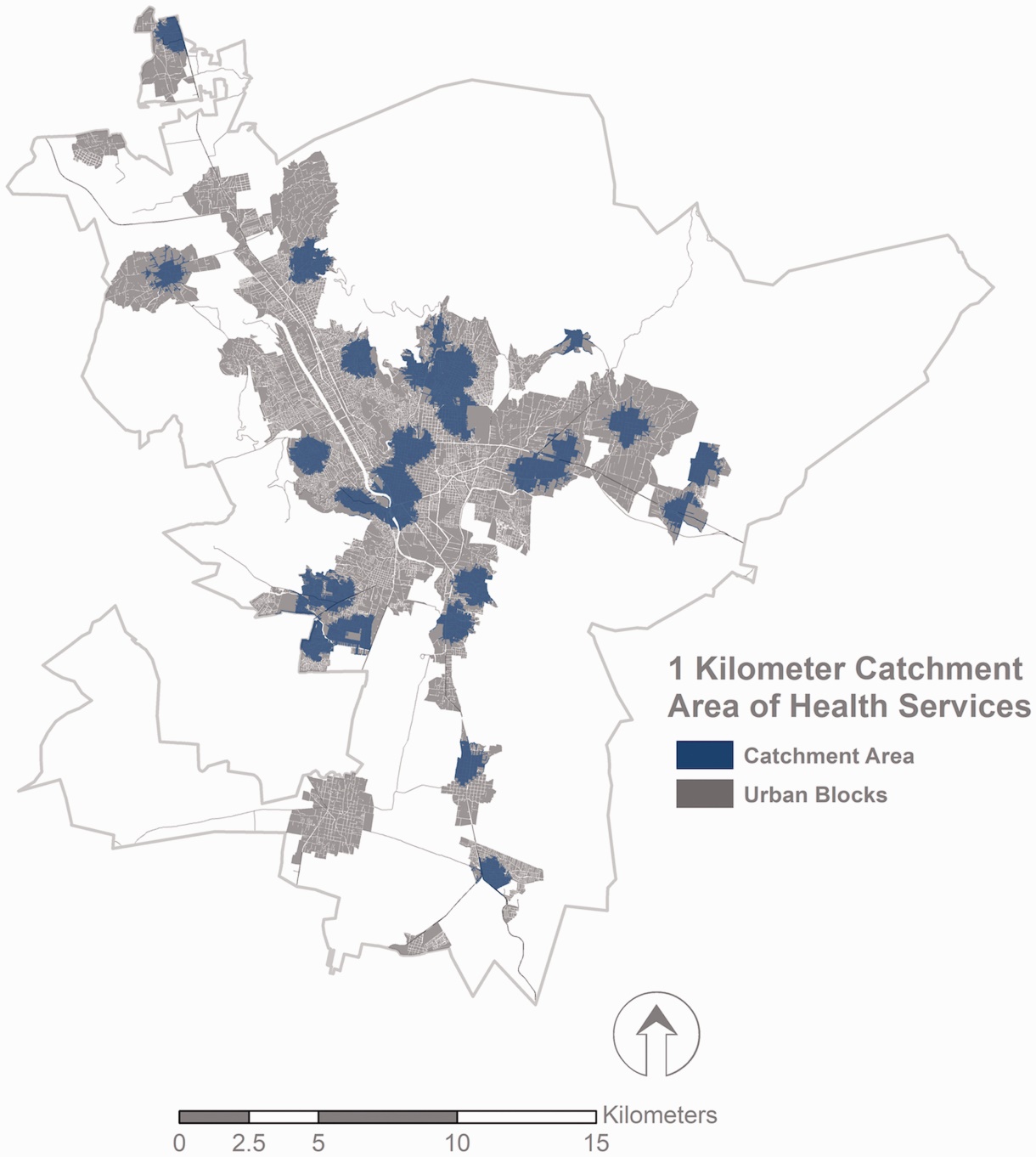 Population density and catchment area of 1000 metres for primary healthcare (GPs) for Oaxaca. Maps prepared by the authors using open data from The National Institute of Statistics and Geography
C. Geoprocessing: Buffersor “Catchment areas” or “Zones of influence”
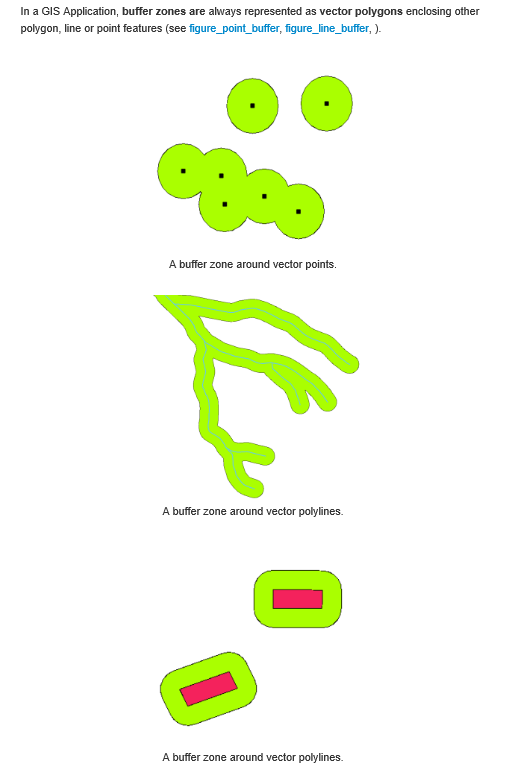 Documentation for QGIS: https://docs.qgis.org/3.4/en/docs/gentle_gis_introduction/vector_spatial_analysis_buffers.html
1. QGIS main menu: Vector > Geoprocessing tools…> Buffer > Input layer : ger_hospital_1415_etrs89Change Distance to 5 Kilometers  and Run
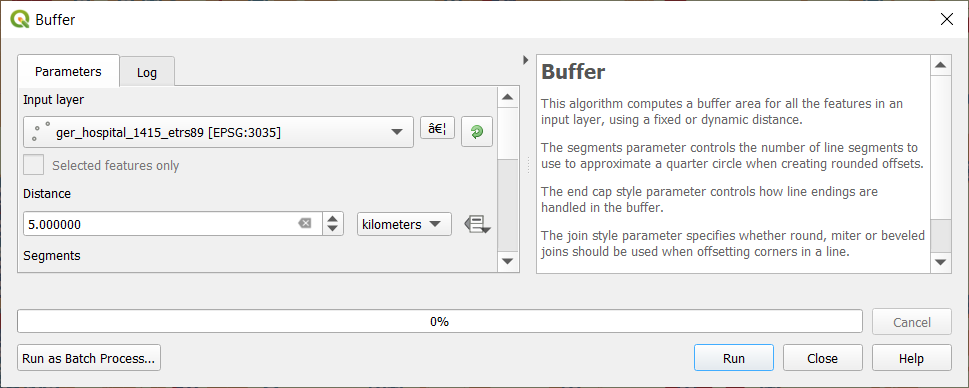 2. Use the pan and zoom buttons
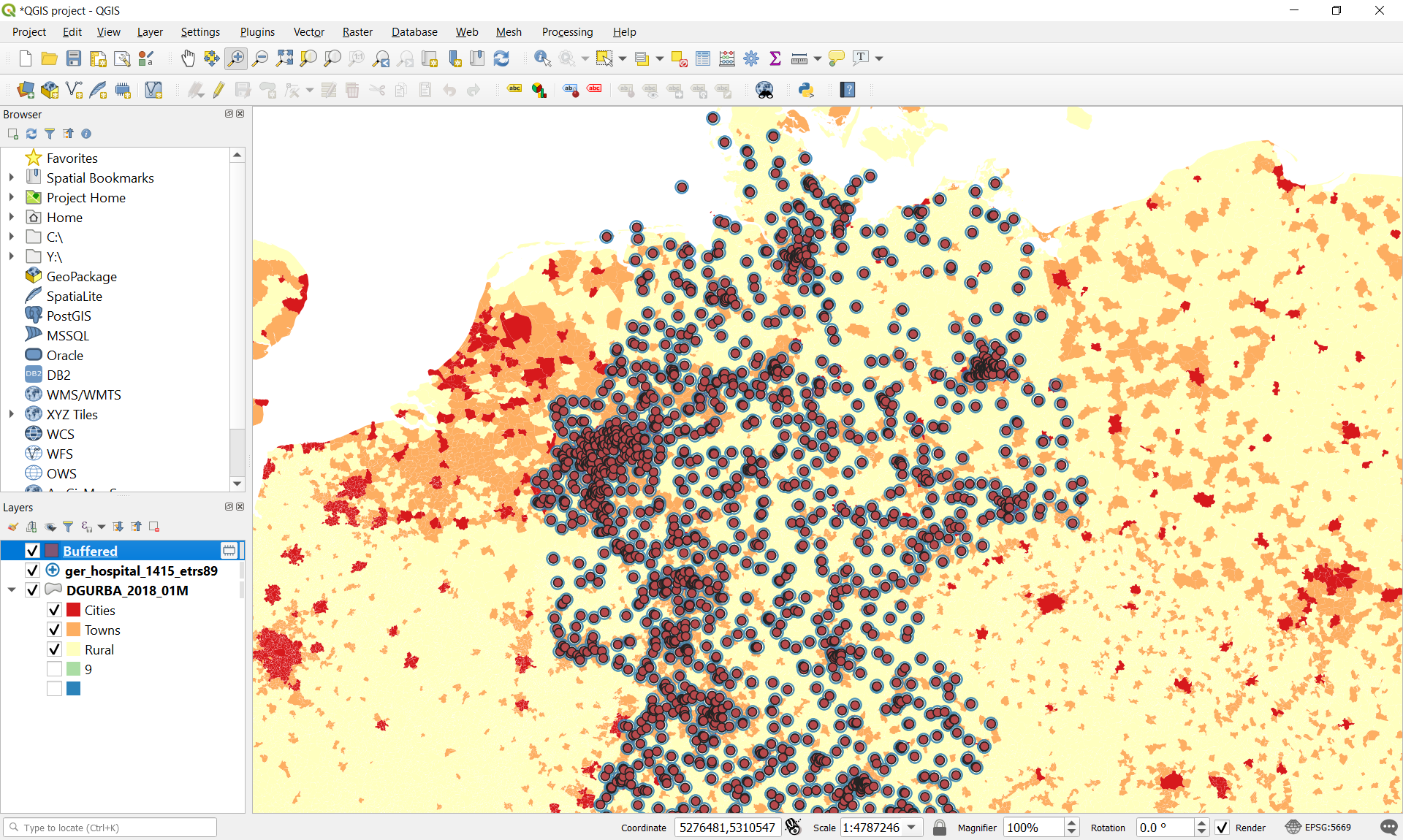 3. Move the Hospitals layer to the top
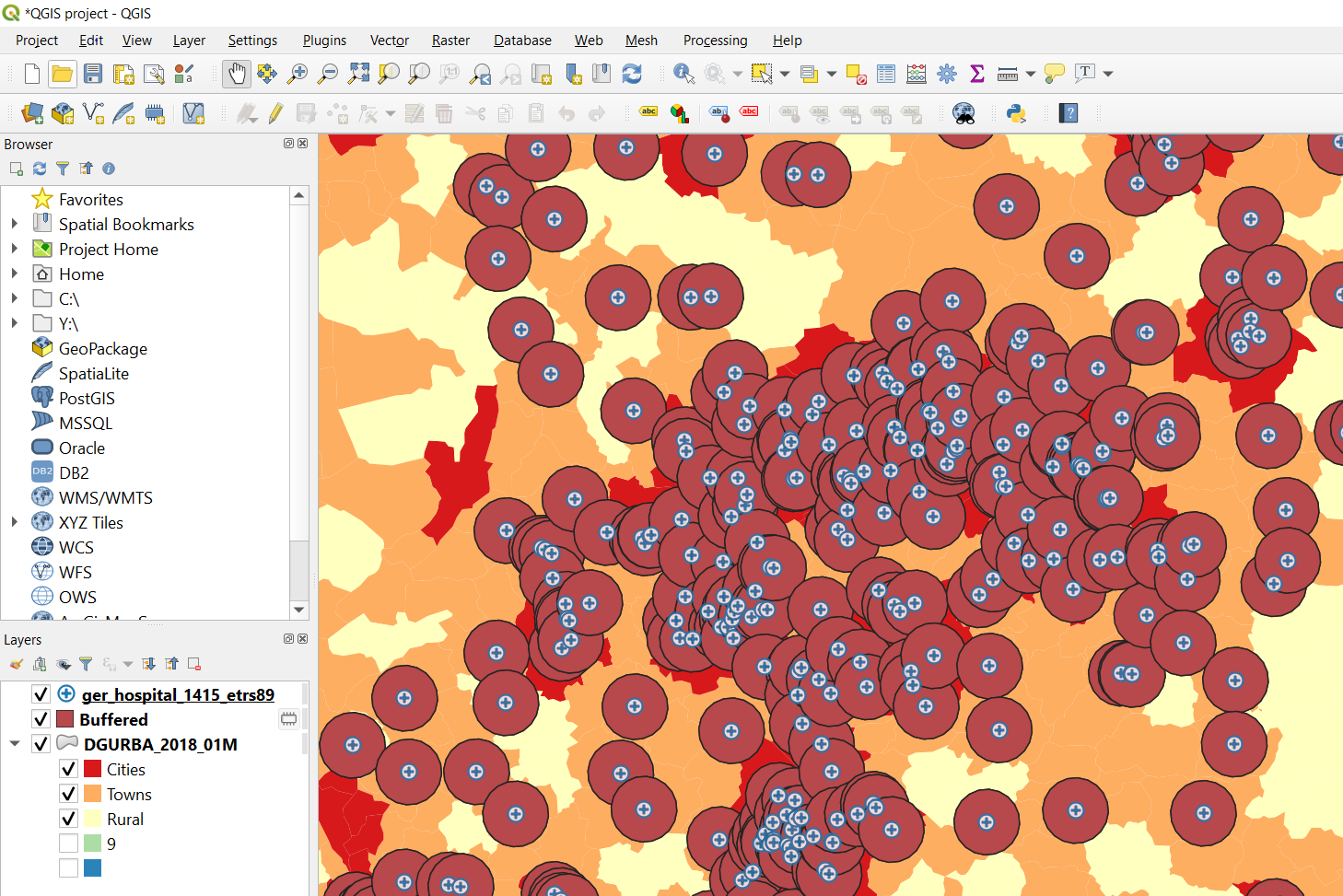 4. QGIS main menu: Vector > Geoprocessing tools…> Buffer > Input layer : ger_hospital_1415_etrs89Distance to 5 Kilometers  and tick Dissolve result
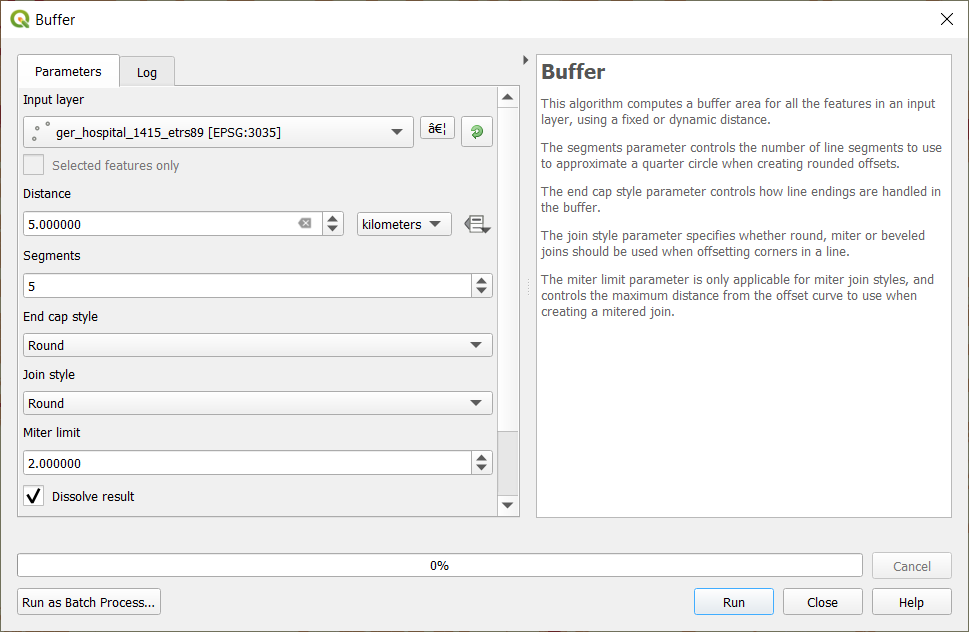 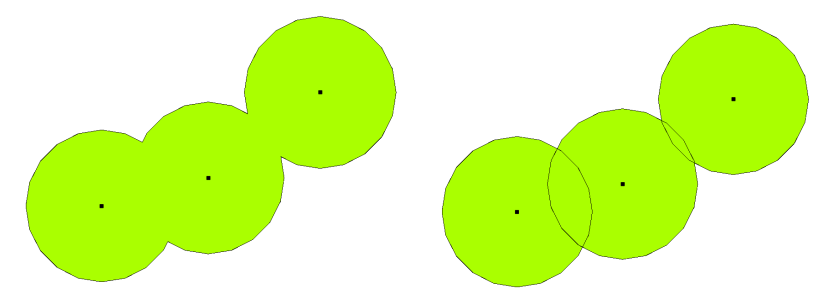 5. Change Symbology of “Buffered”Fill to Transparent & Stroke width 1
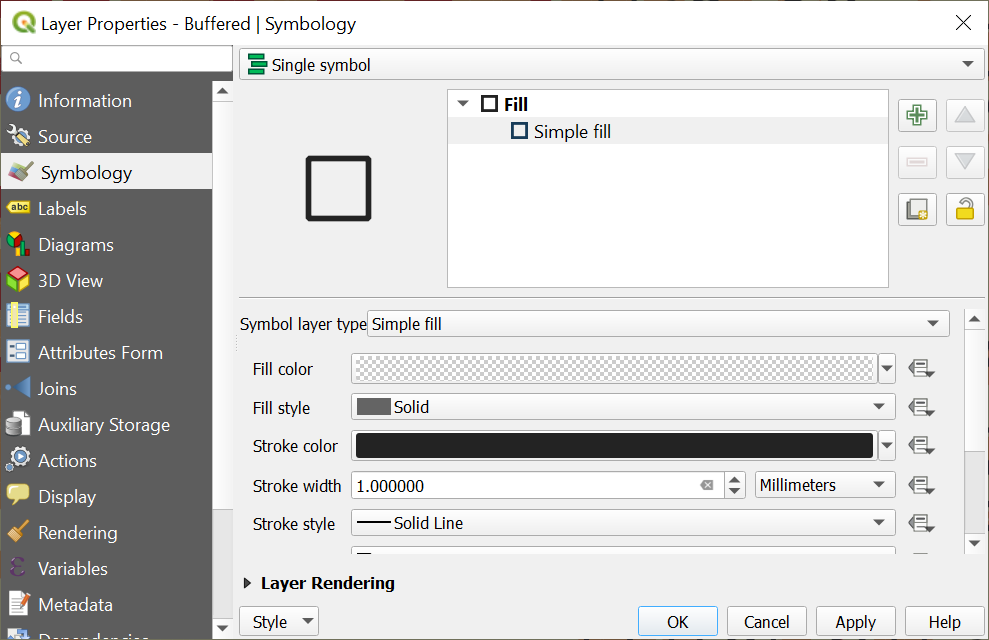 Part C. Congratulations! Now save your “project”: main menu Project > Save
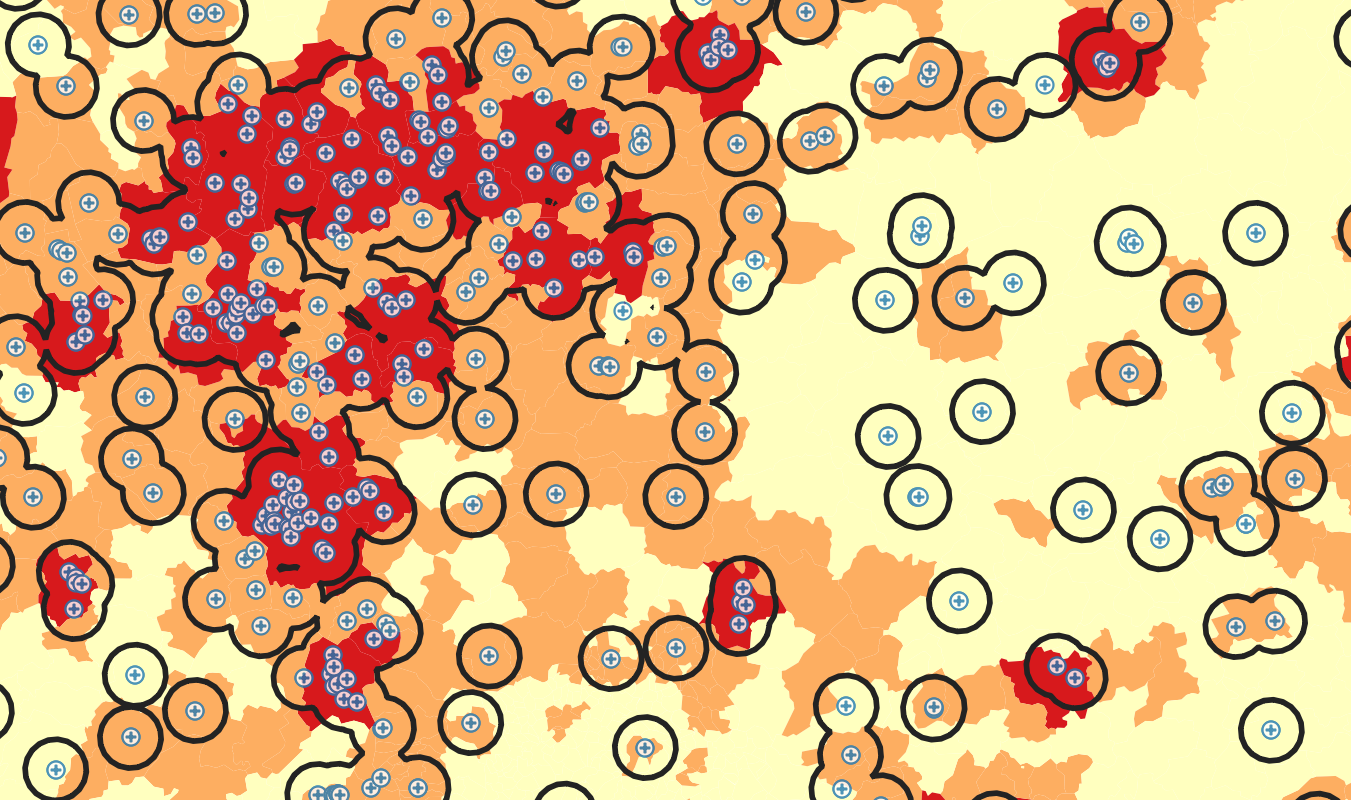 D. Spatial “linking” with Layer overlays
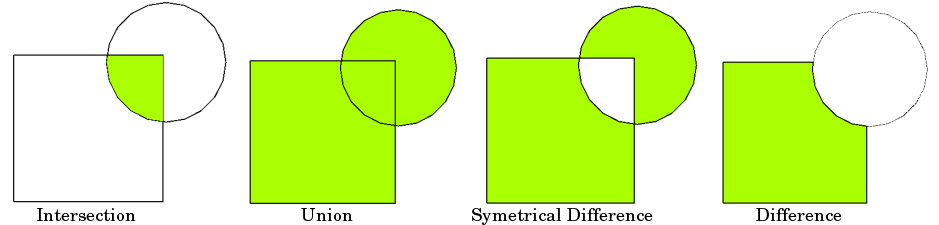 Intersection: The output layer contains all areas where both layers overlap (intersect).
Documentation for QGIS: https://docs.qgis.org/3.4/en/docs/gentle_gis_introduction/vector_spatial_analysis_buffers.html
D. Spatial “linking” with Layer overlays
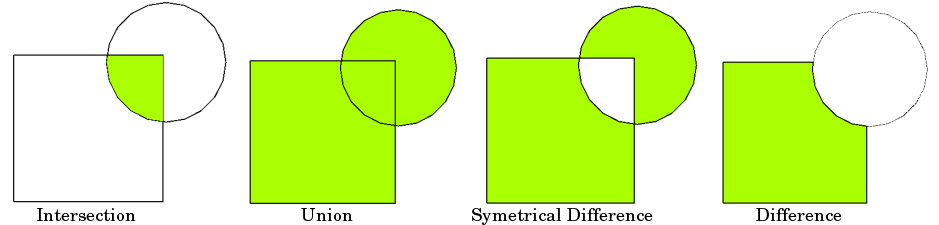 Intersection: The output layer contains all areas where both layers overlap (intersect).
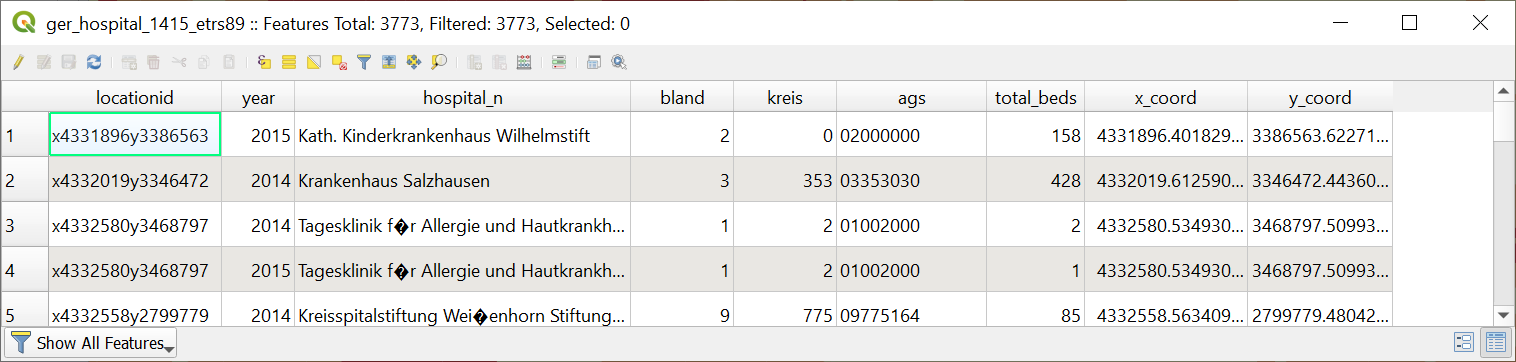 Documentation for QGIS: https://docs.qgis.org/3.4/en/docs/gentle_gis_introduction/vector_spatial_analysis_buffers.html
1. Vector > Geoprocessing tool > IntersectionInput layer: ger_hospital_1415_etrs89 (points)Overlay layer : DGURBA_2018_01M (polygons)
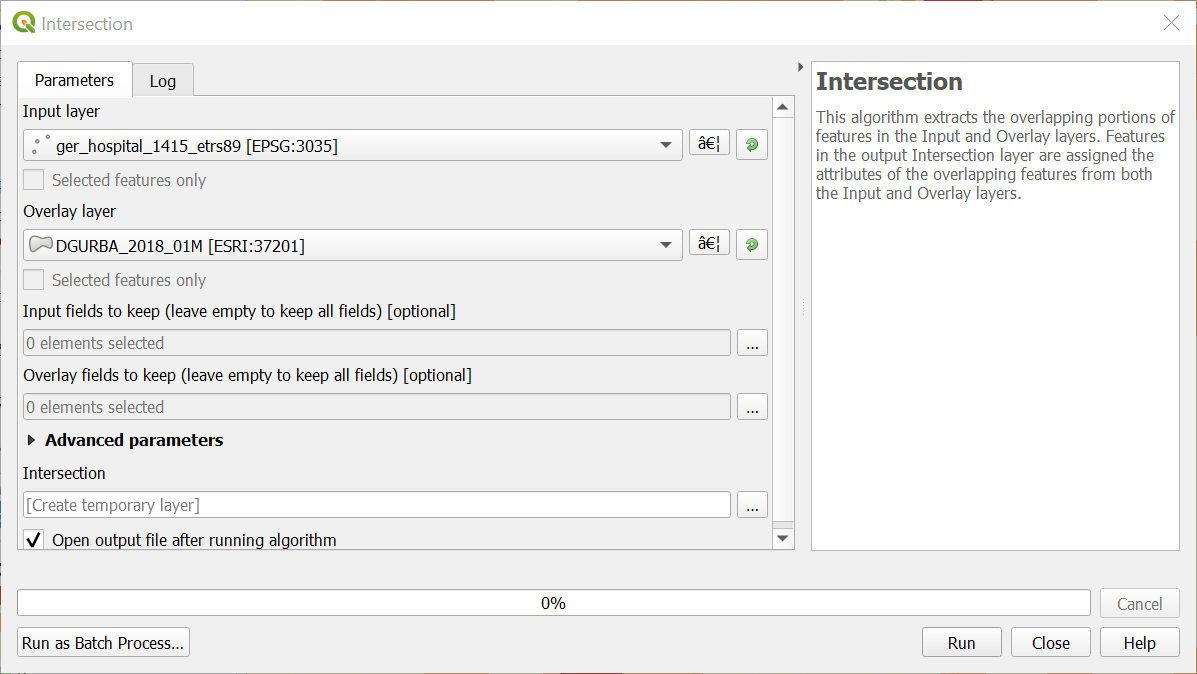 Not much has happened? a new Layer!
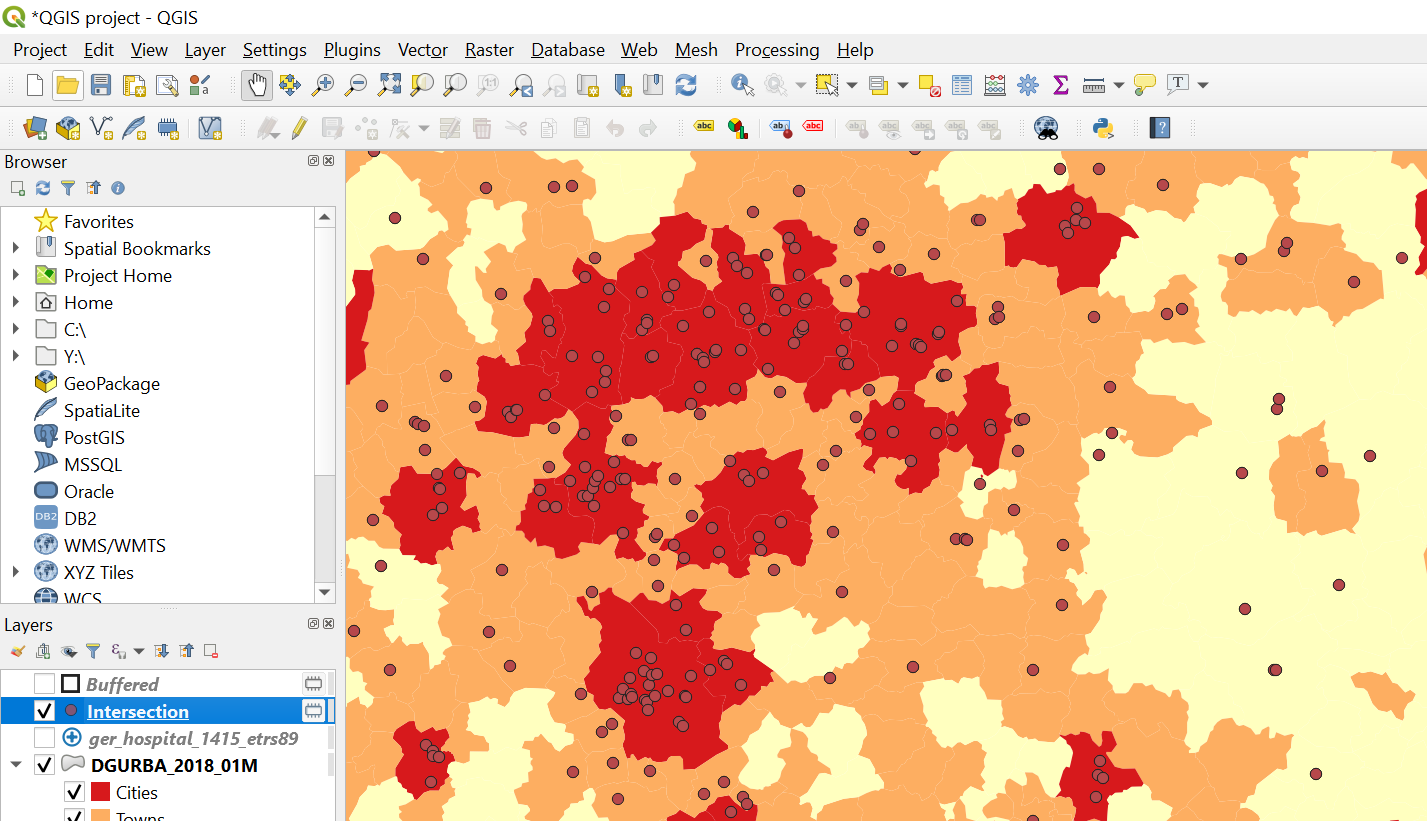 2. Right click on Intersection Layer > Open Attribute Table
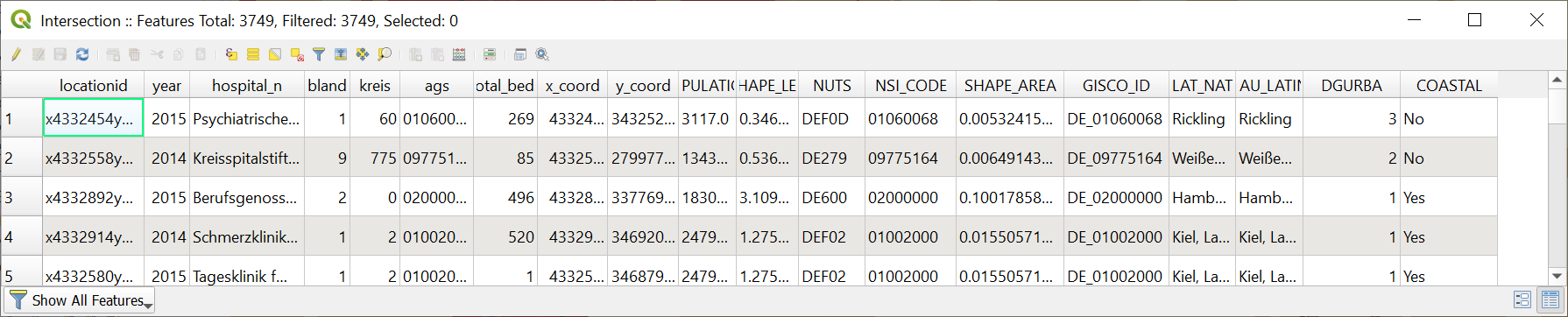 3. Exporting the Layer attribute table
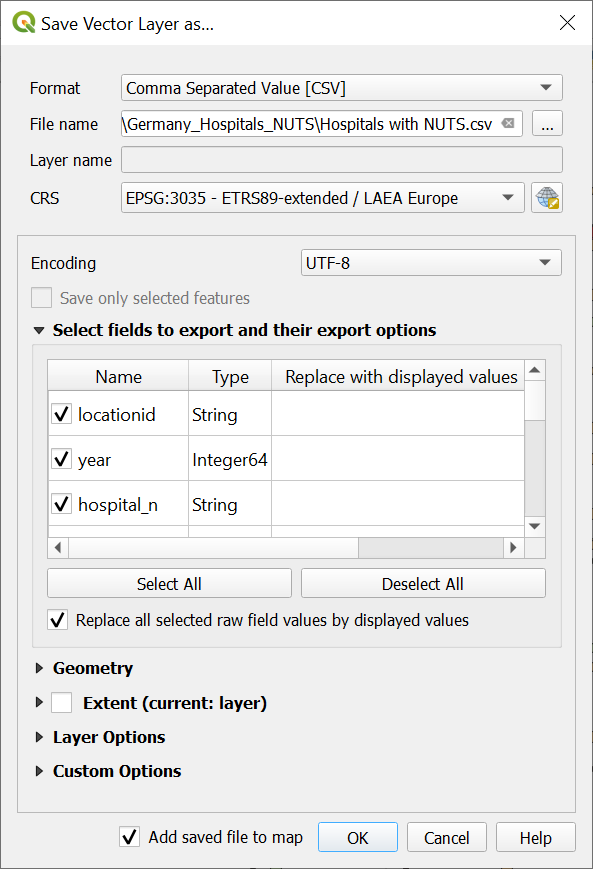 Right click on Layer name
>  Export
>  Save Features as…
Format
   Comma Separated Values (CSV)
Filename 
	<something meaningful>
Optional
	Select fields to export…
4. Symbology > Categorized and Value DGURBAChange Color ramp to Spectral and ClassifyAlso change the Legend: Cities, Towns, Rural
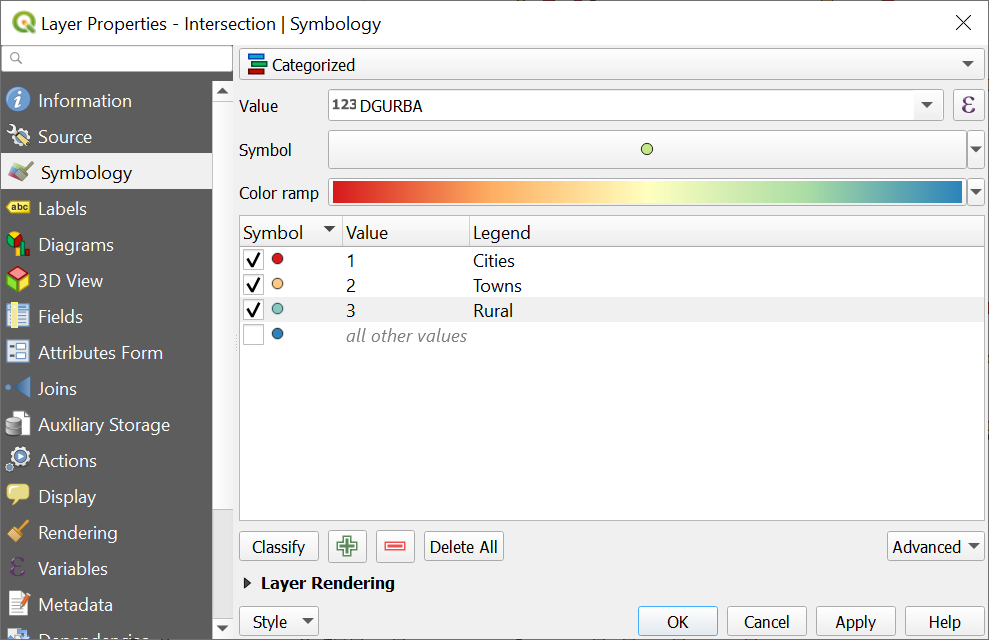 Part D. Congratulations! Now save your “project”: main menu Project > Save
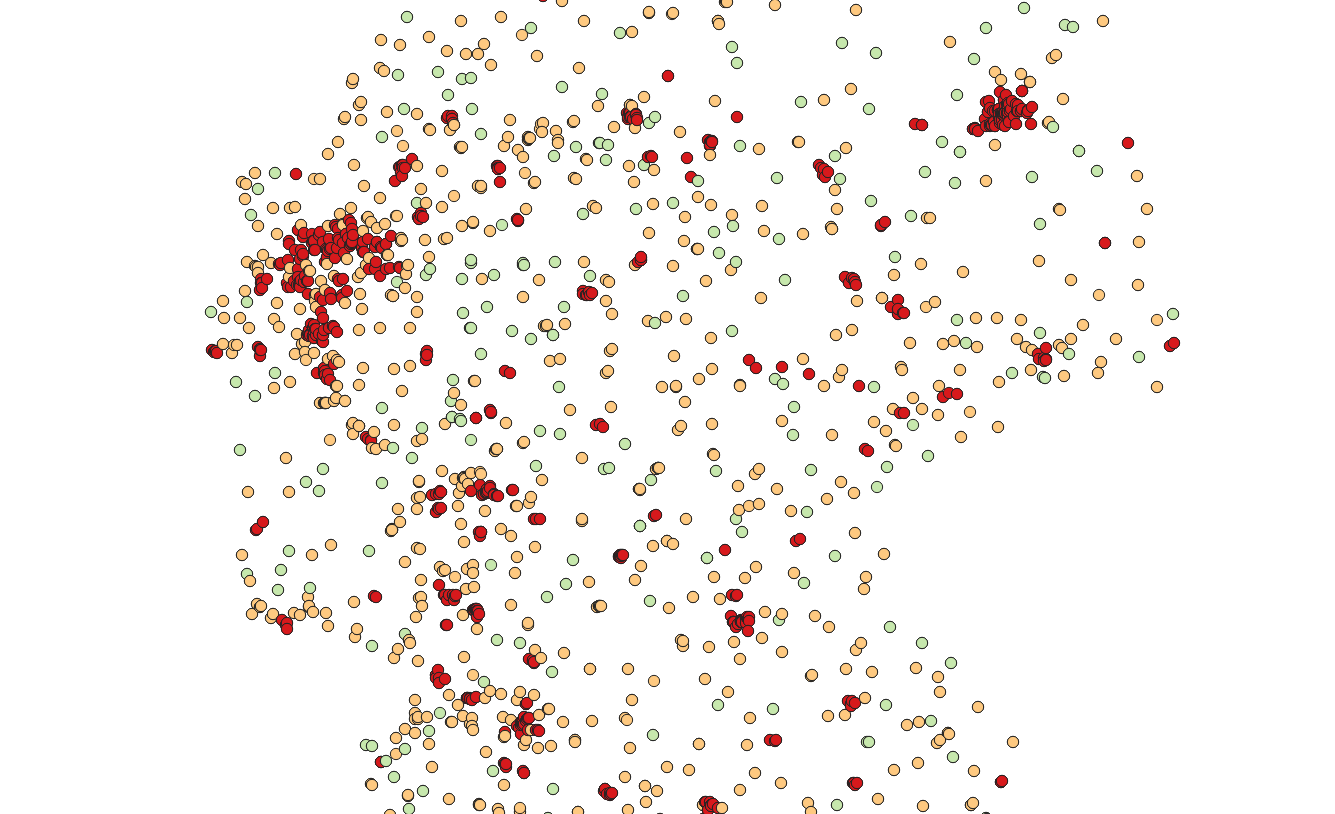 What we learned today
Some sources of European data
Downloading & mapping areal data (e.g. NUTS)
Mapping point data (hospital locations in Germany)
Basic Spatial Analysis (Geoprocessing)
Buffering (zones of influence)
Spatial “linking” with Overlays
Exporting Layer attributes as a CSV table
Additional information& Acknowledgements
QGIS documents 18! languages https://docs.qgis.org/3.4  
A comprehensive QGIS book: https://locatepress.com/dq3 
Introduction to GIS (9th edition)
https://www.baruch.cuny.edu/confluence/display/geoportal/GIS+Practicum

My research and list of publications
https://www.gesis.org/en/institute/staff/person/S.Alvanides 

Acknowledgement: Hospital data provided by 
Anne-Kathrin Stroppe, GESIS Data Archive (DAS)
https://www.gesis.org/en/institute/staff/person/Anne-Kathrin.Stroppe